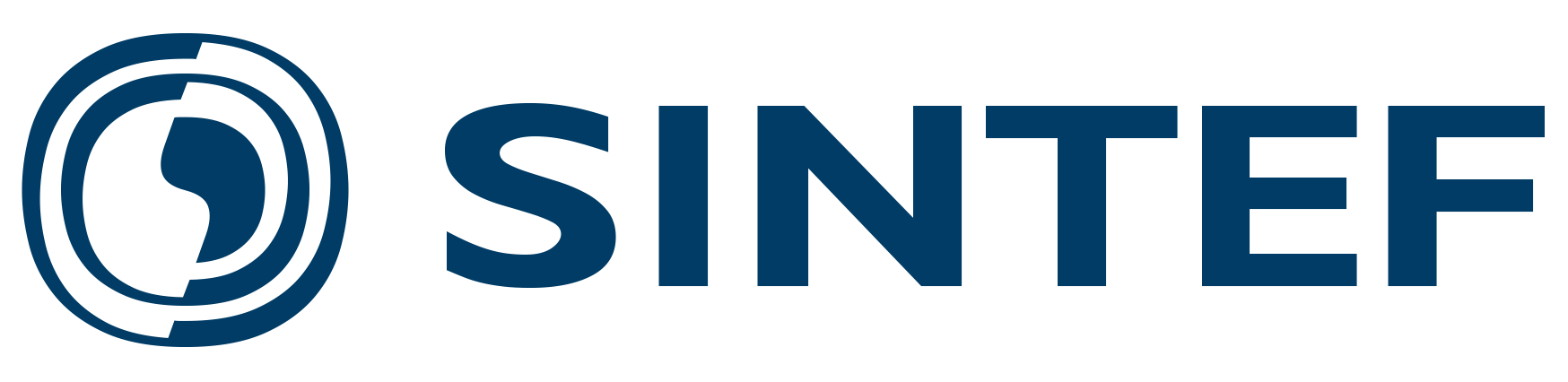 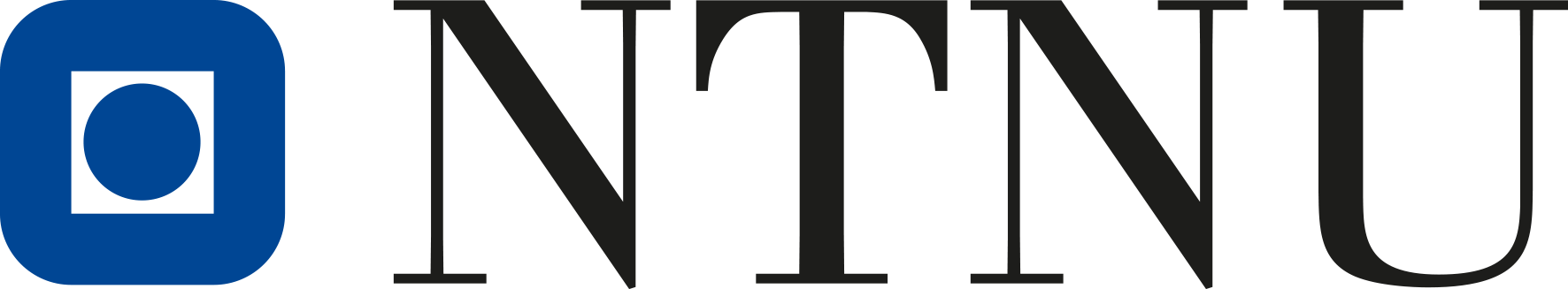 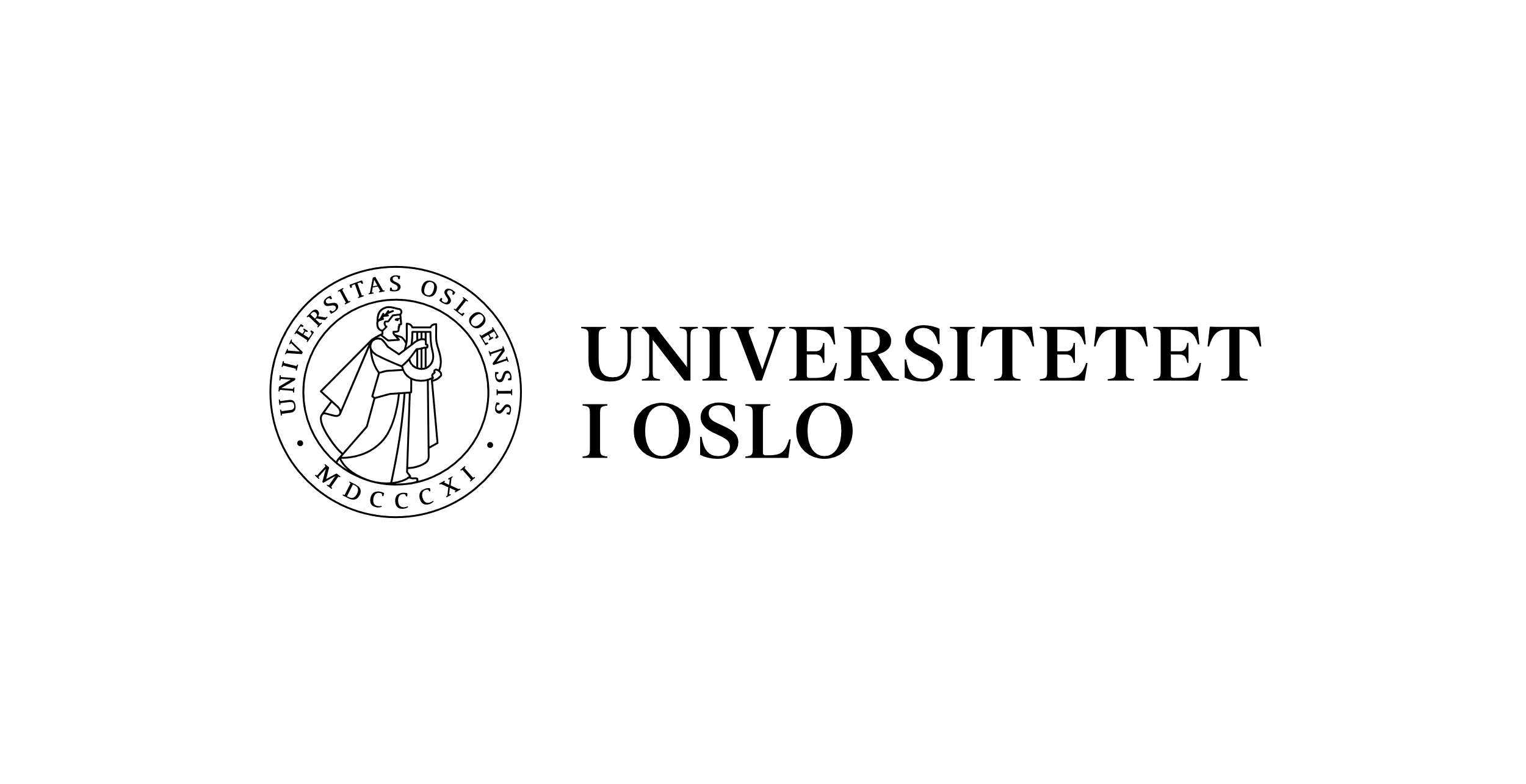 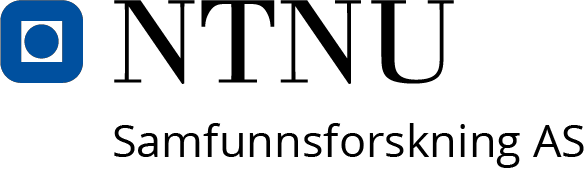 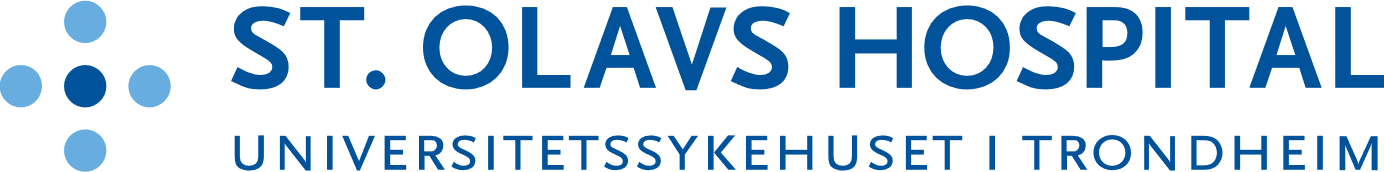 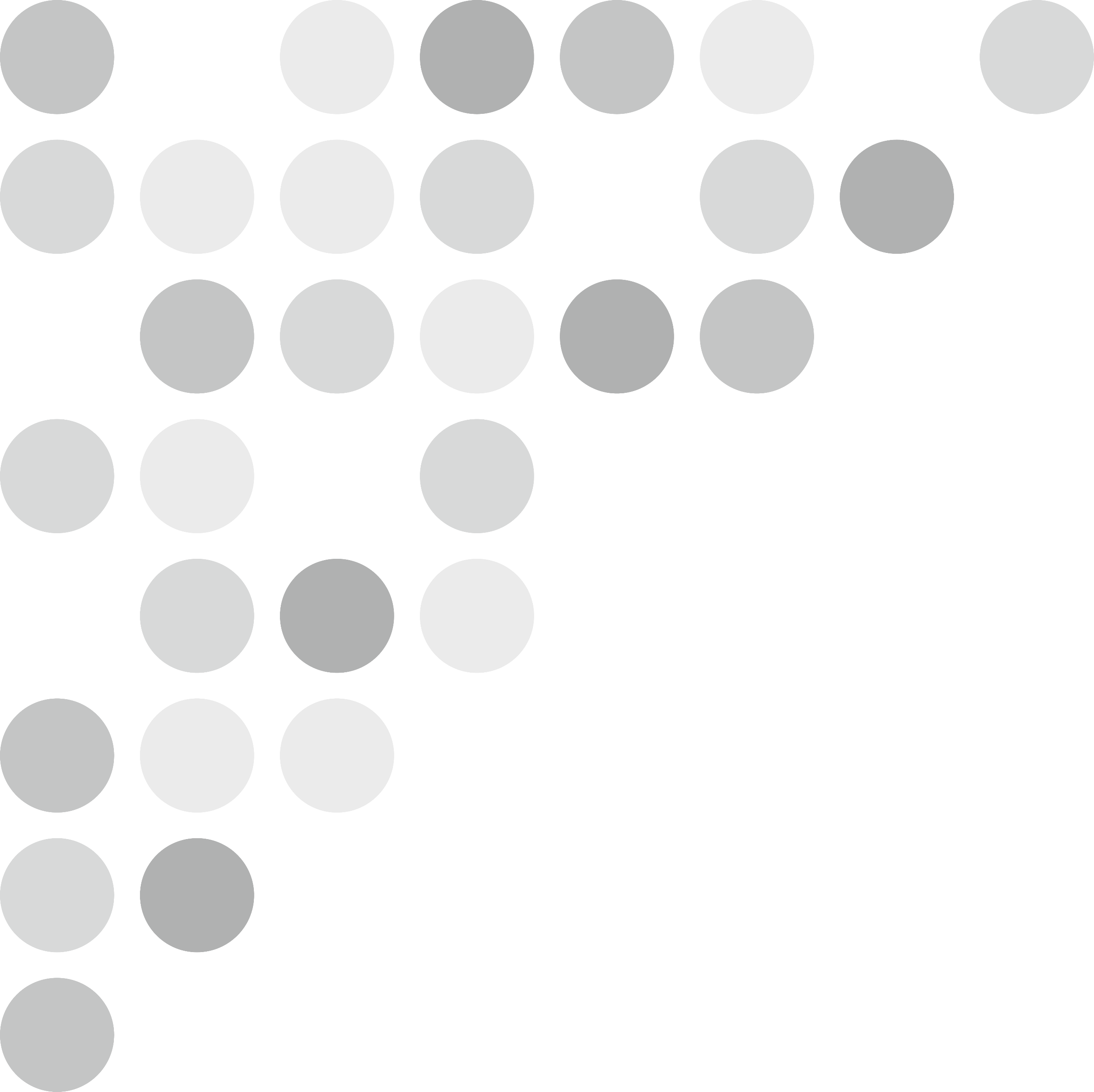 GEMINI-SENTER
“Senternavn”
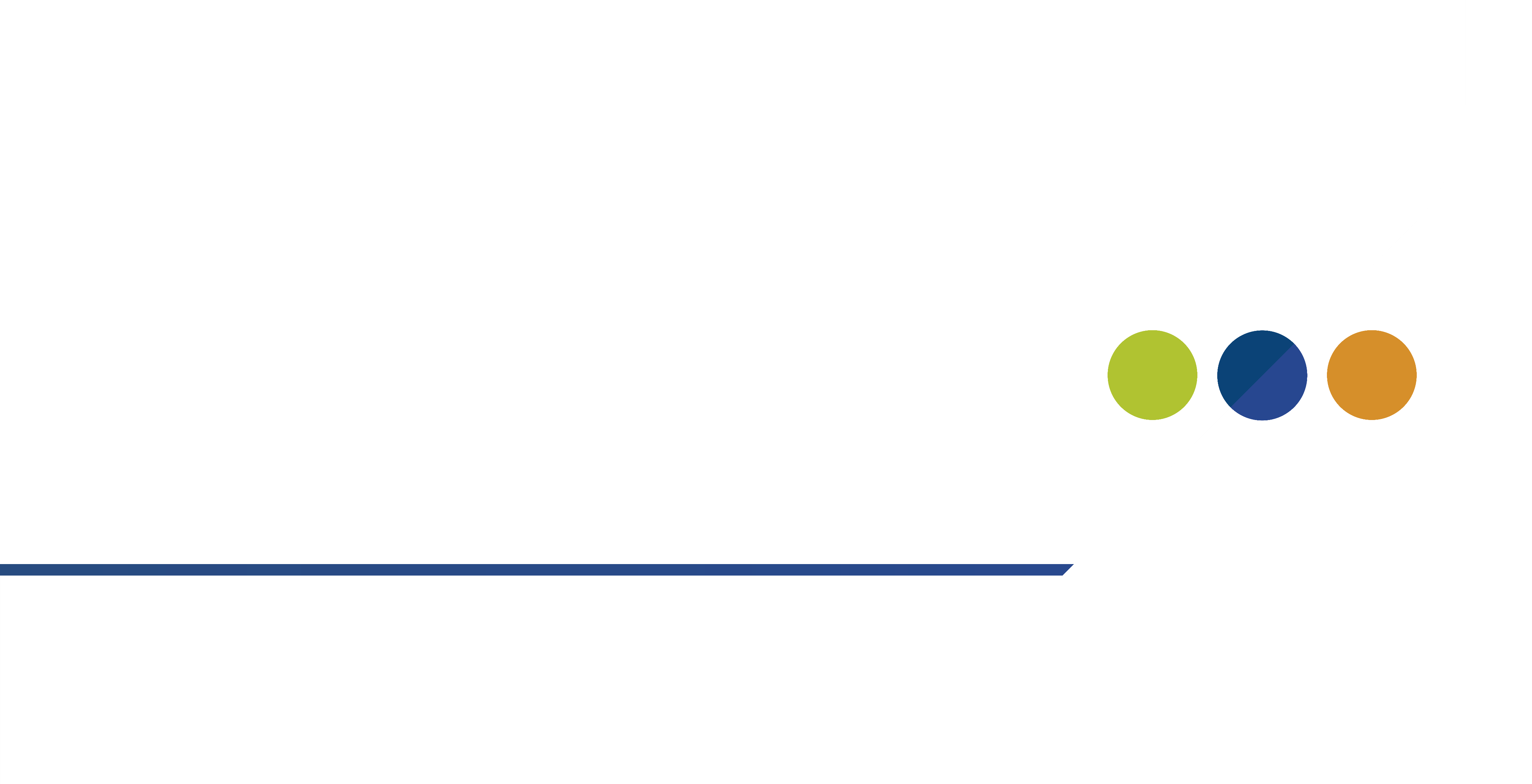 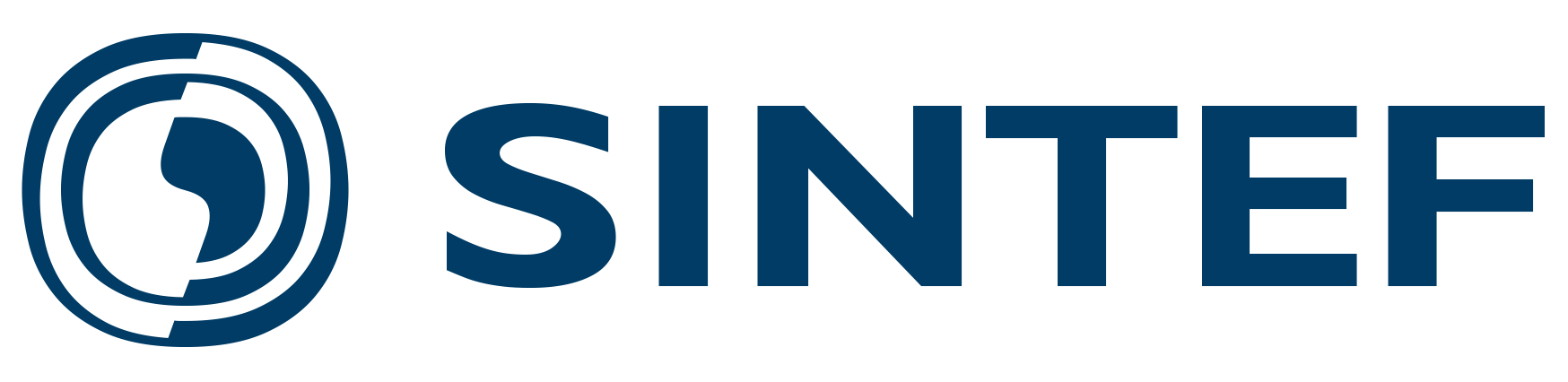 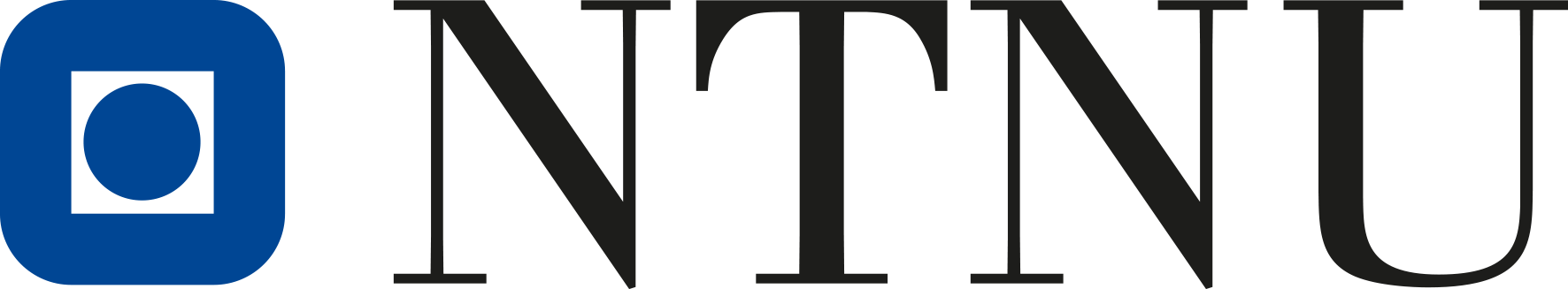 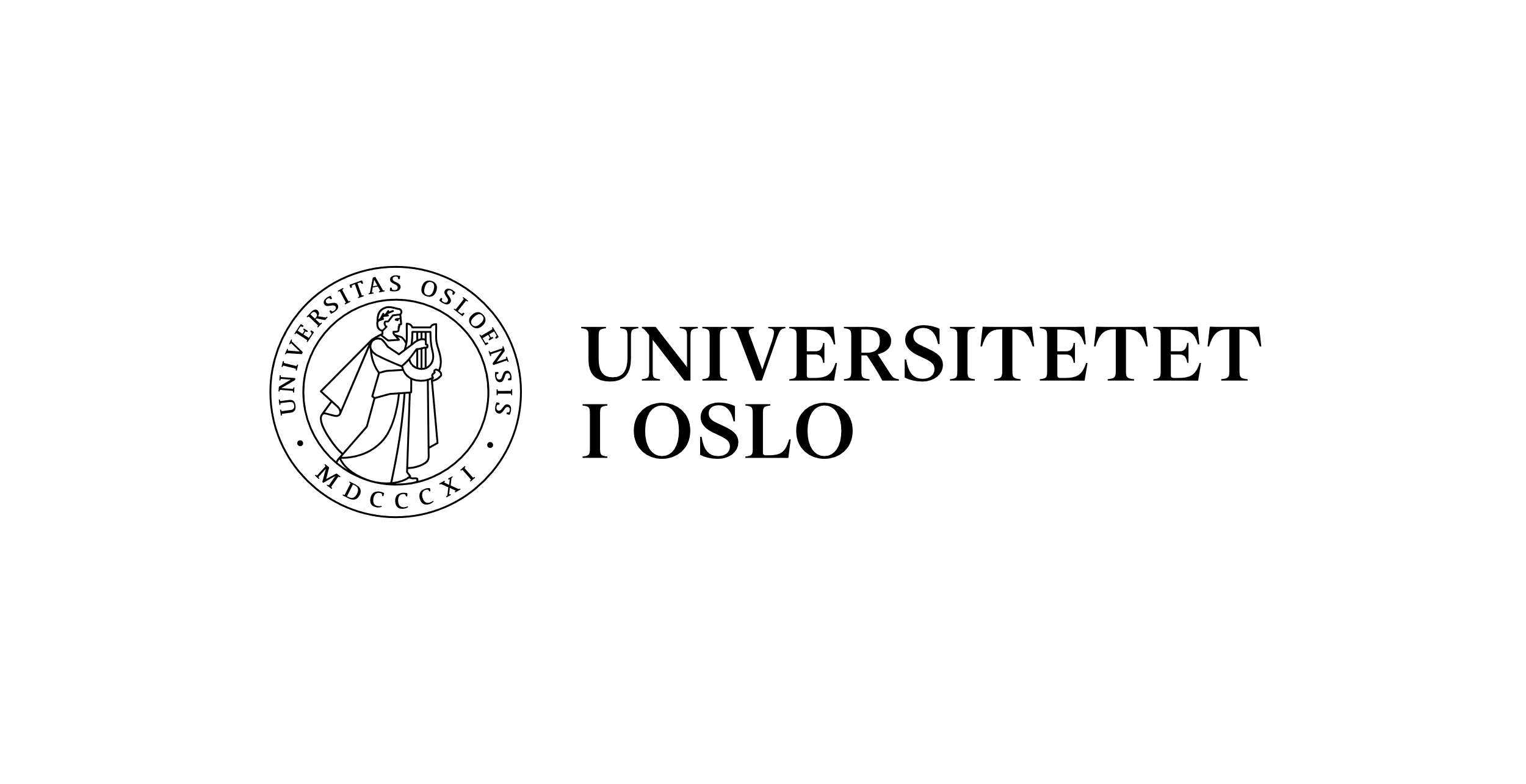 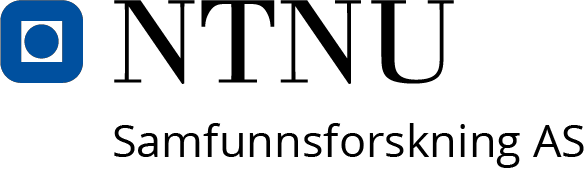 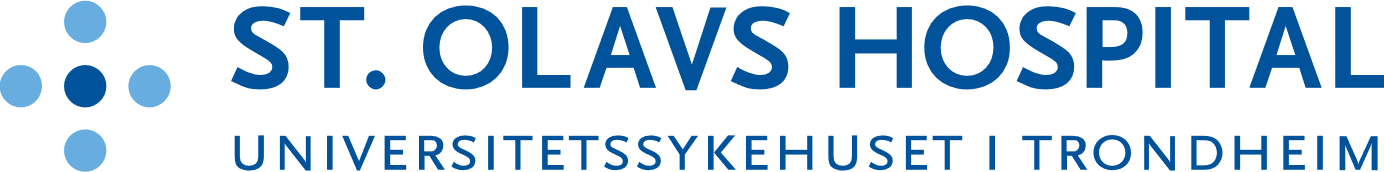 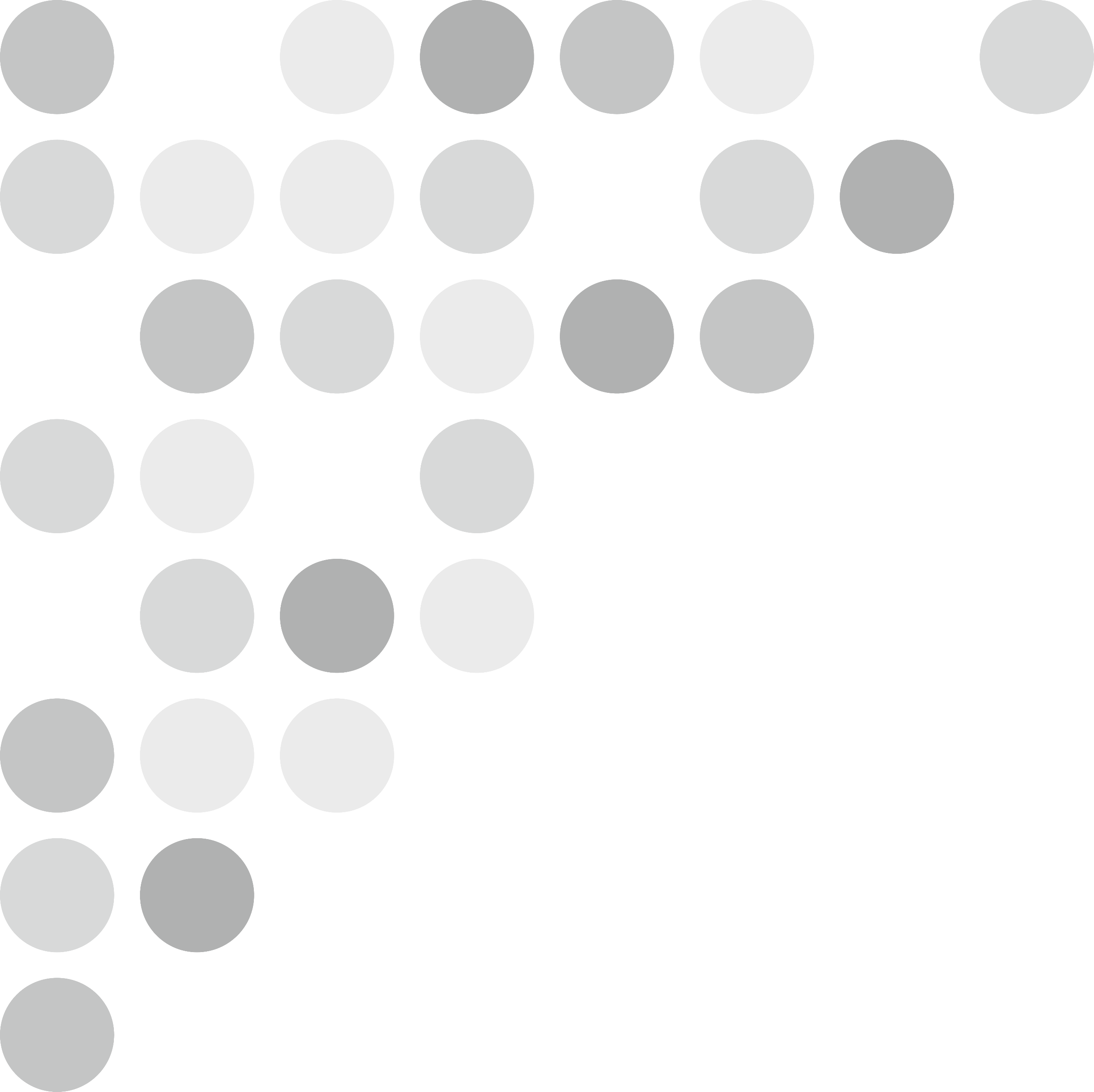 GEMINI-SENTER
“Senternavn”
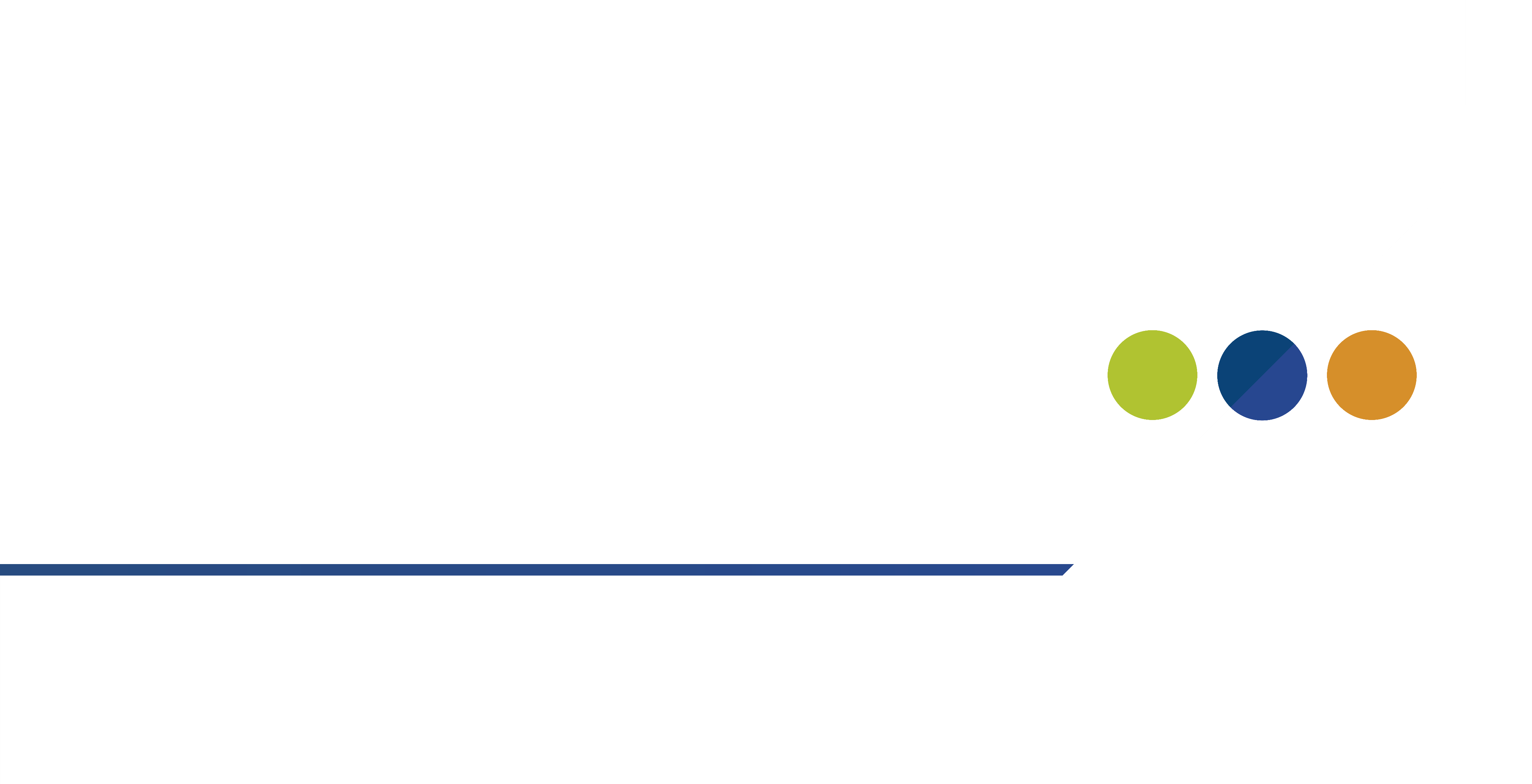 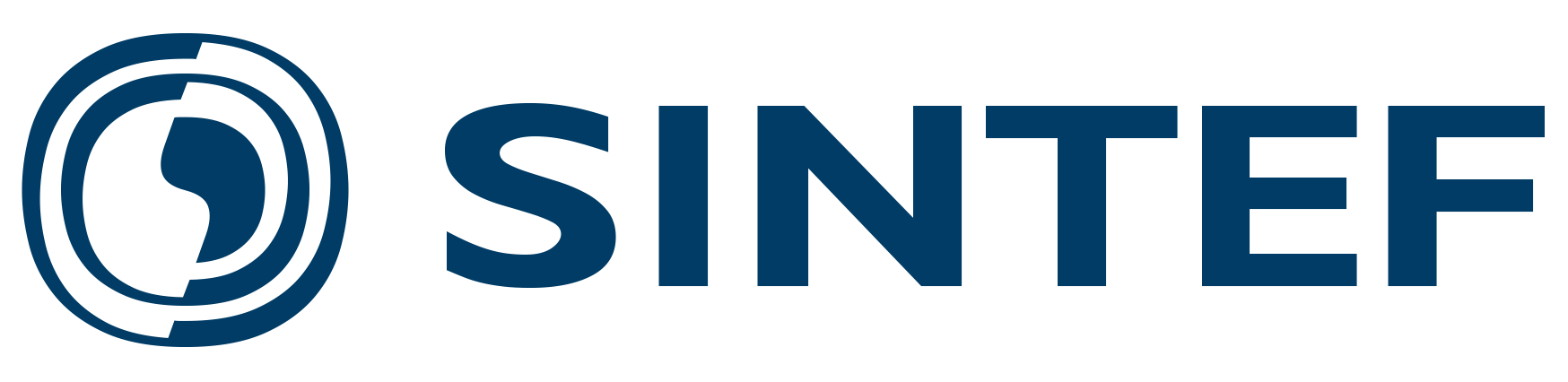 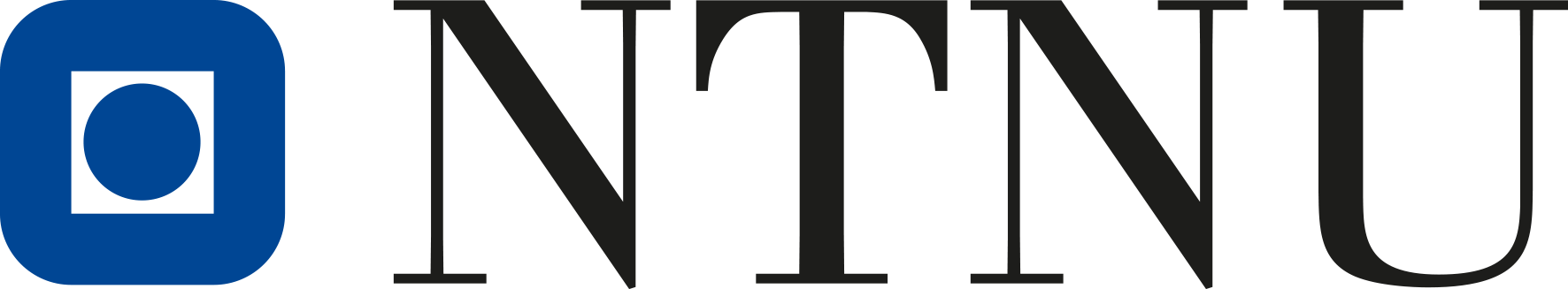 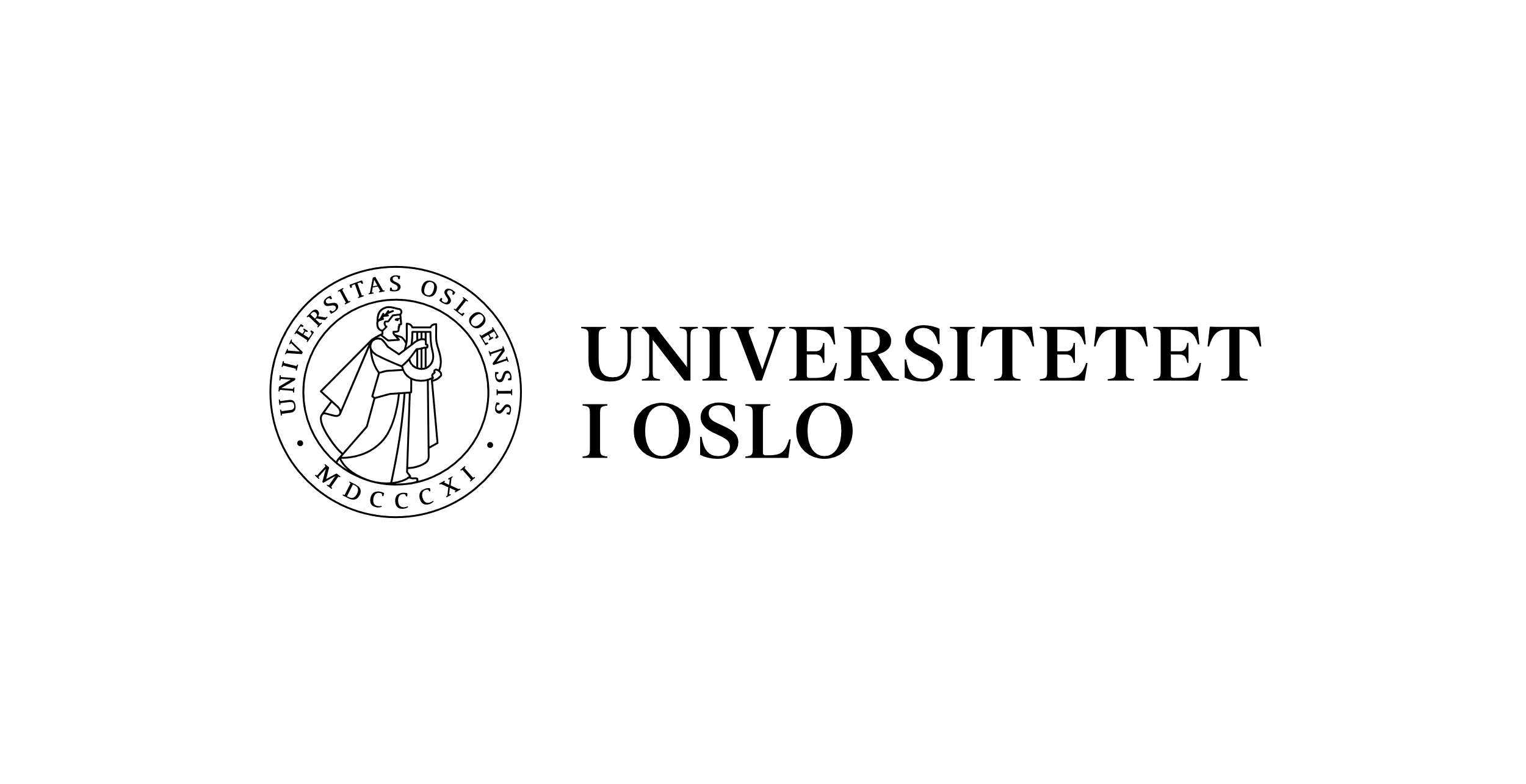 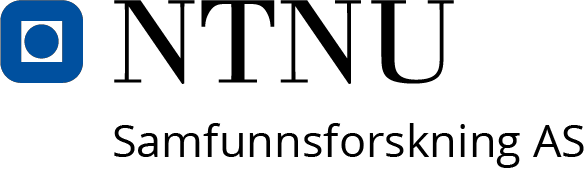 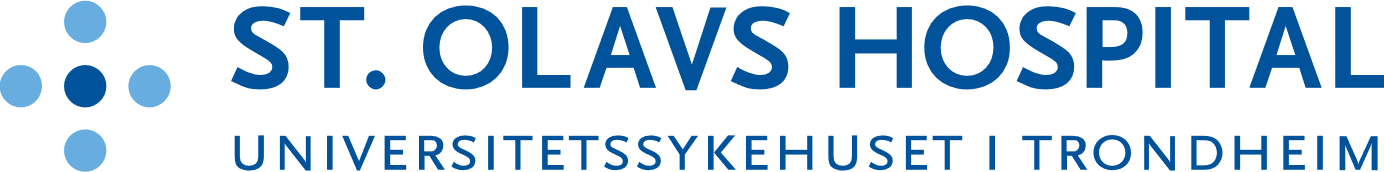 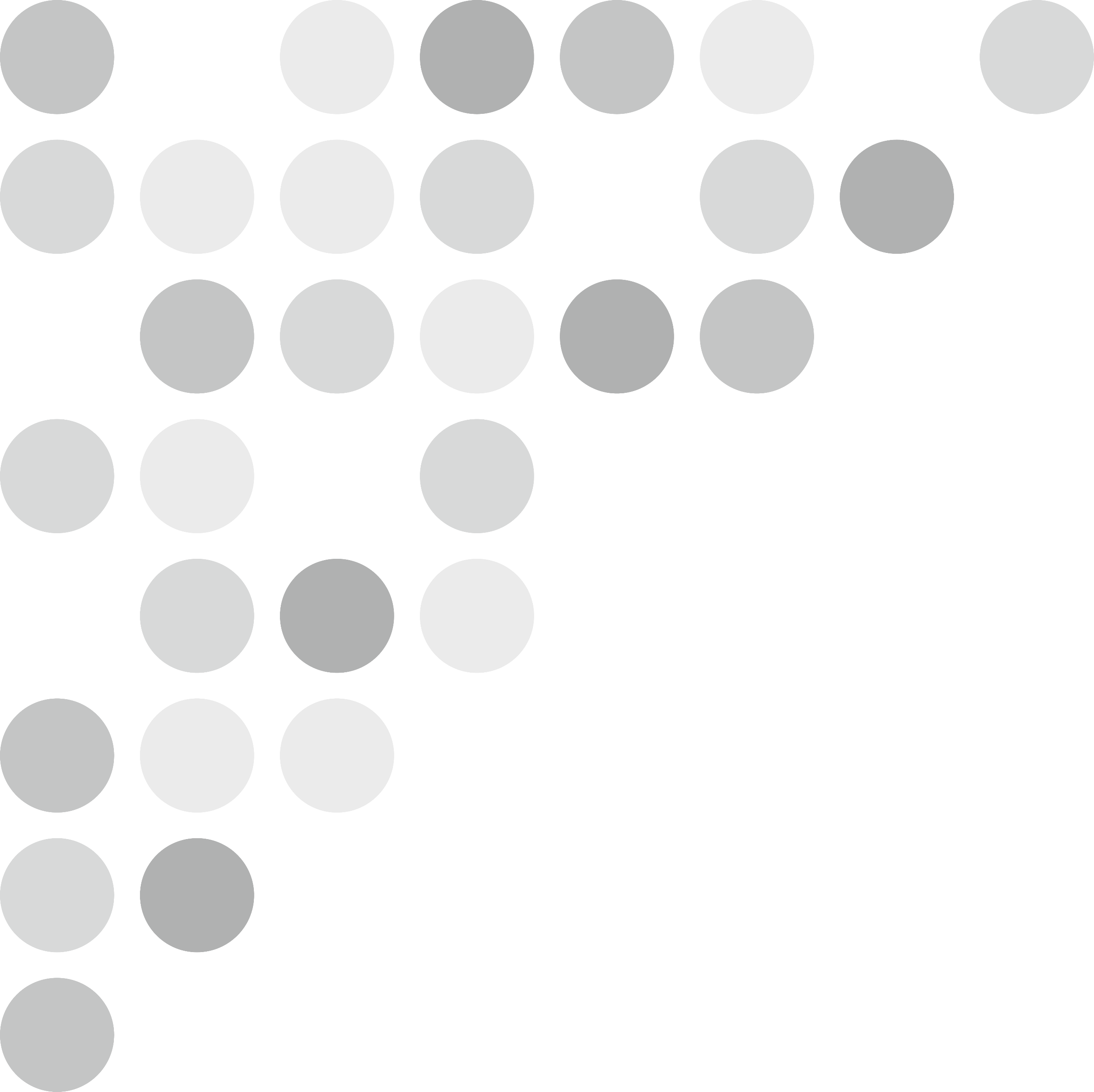 GEMINI-SENTER
“Senternavn”
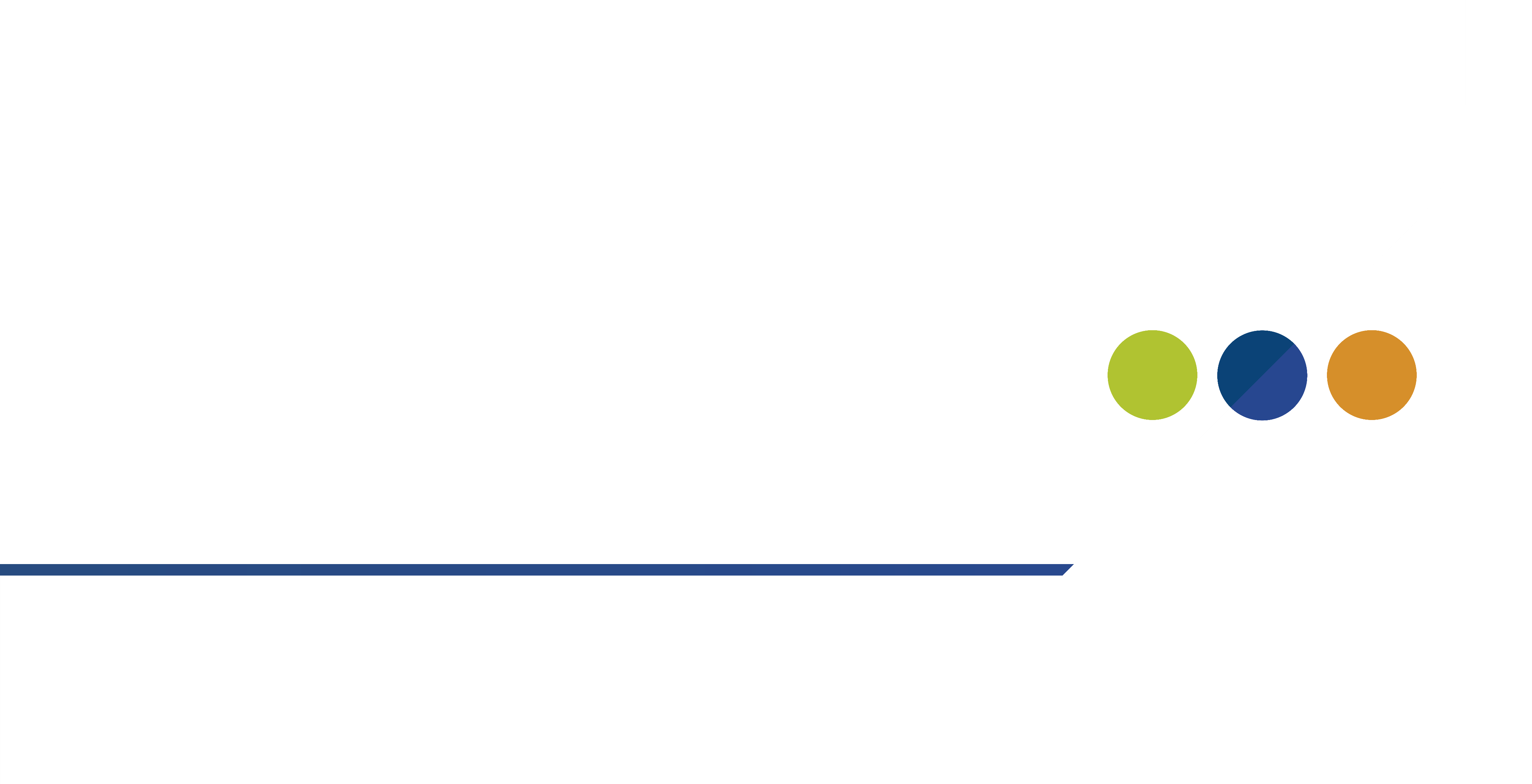 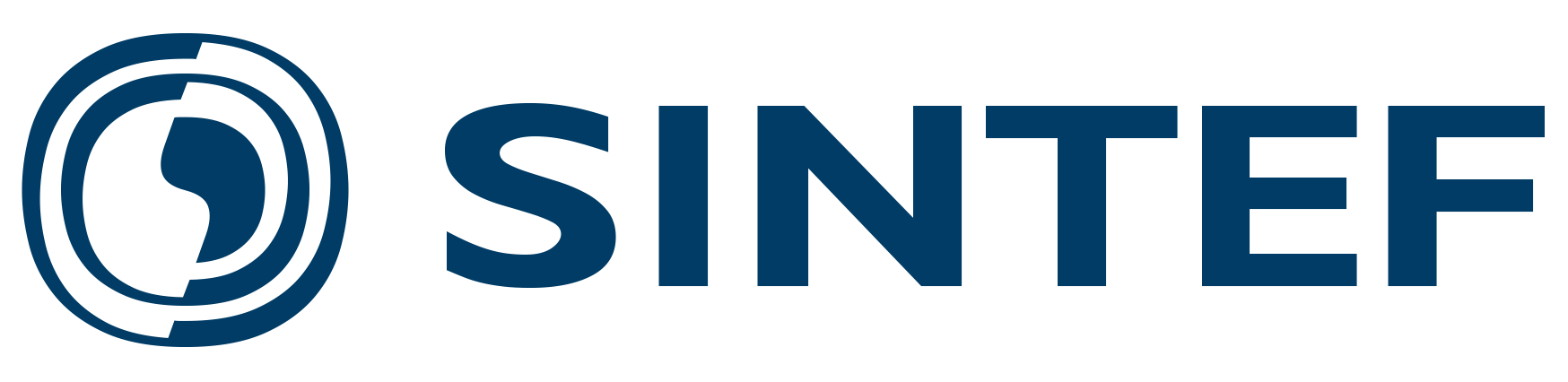 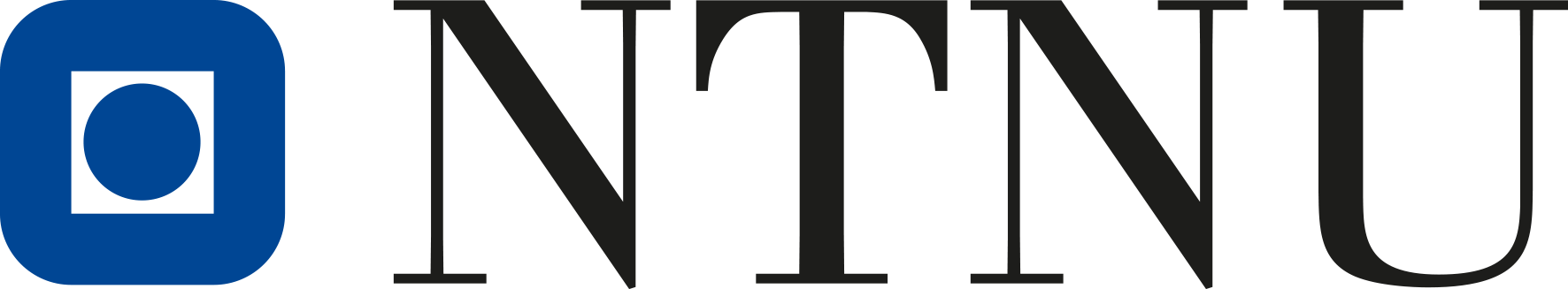 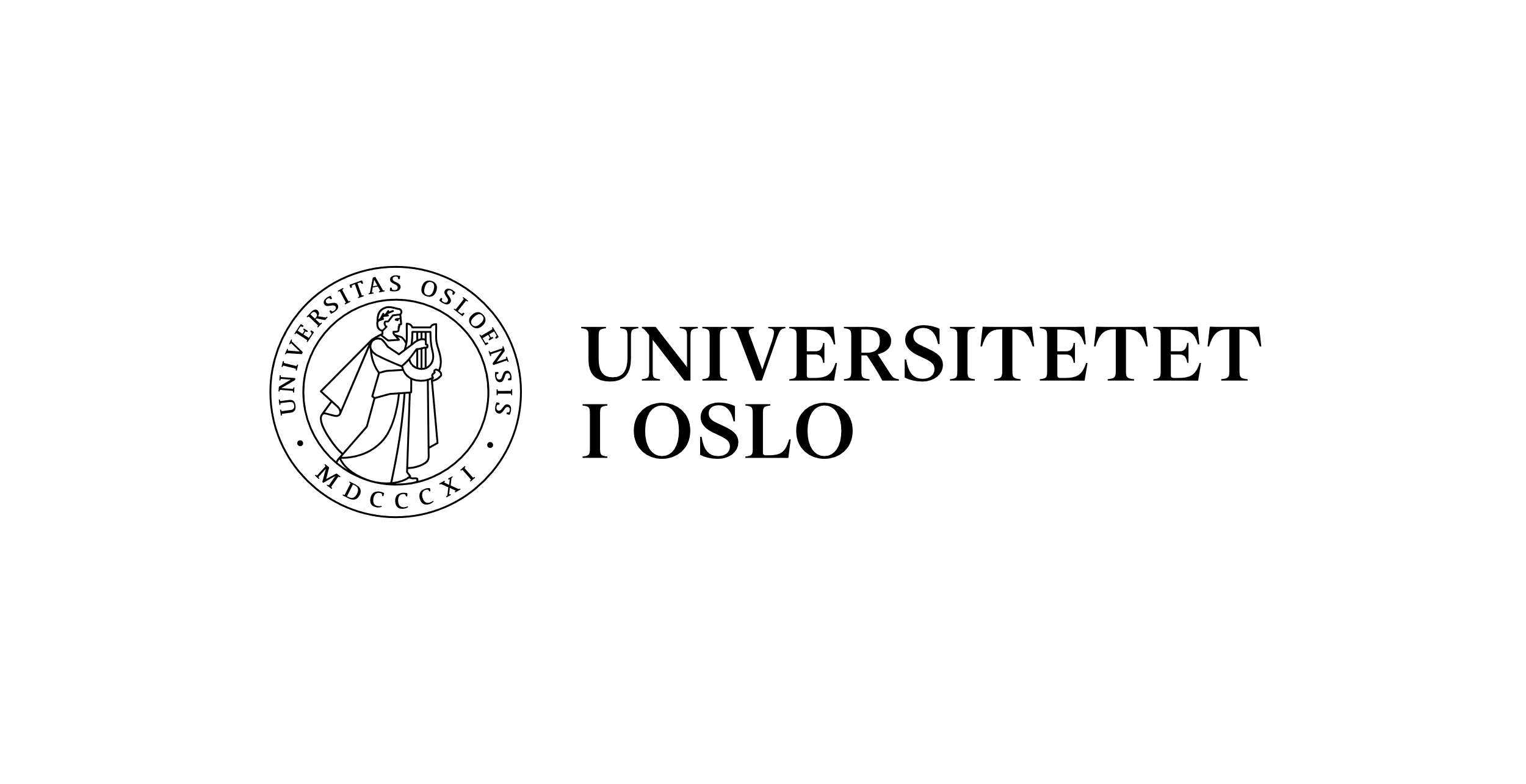 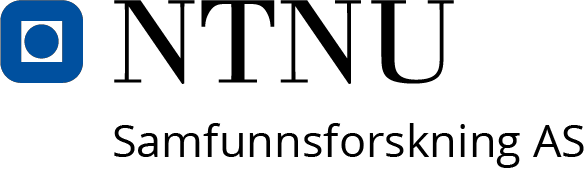 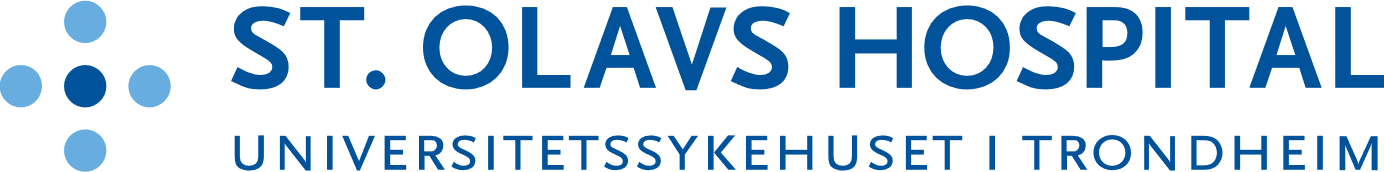 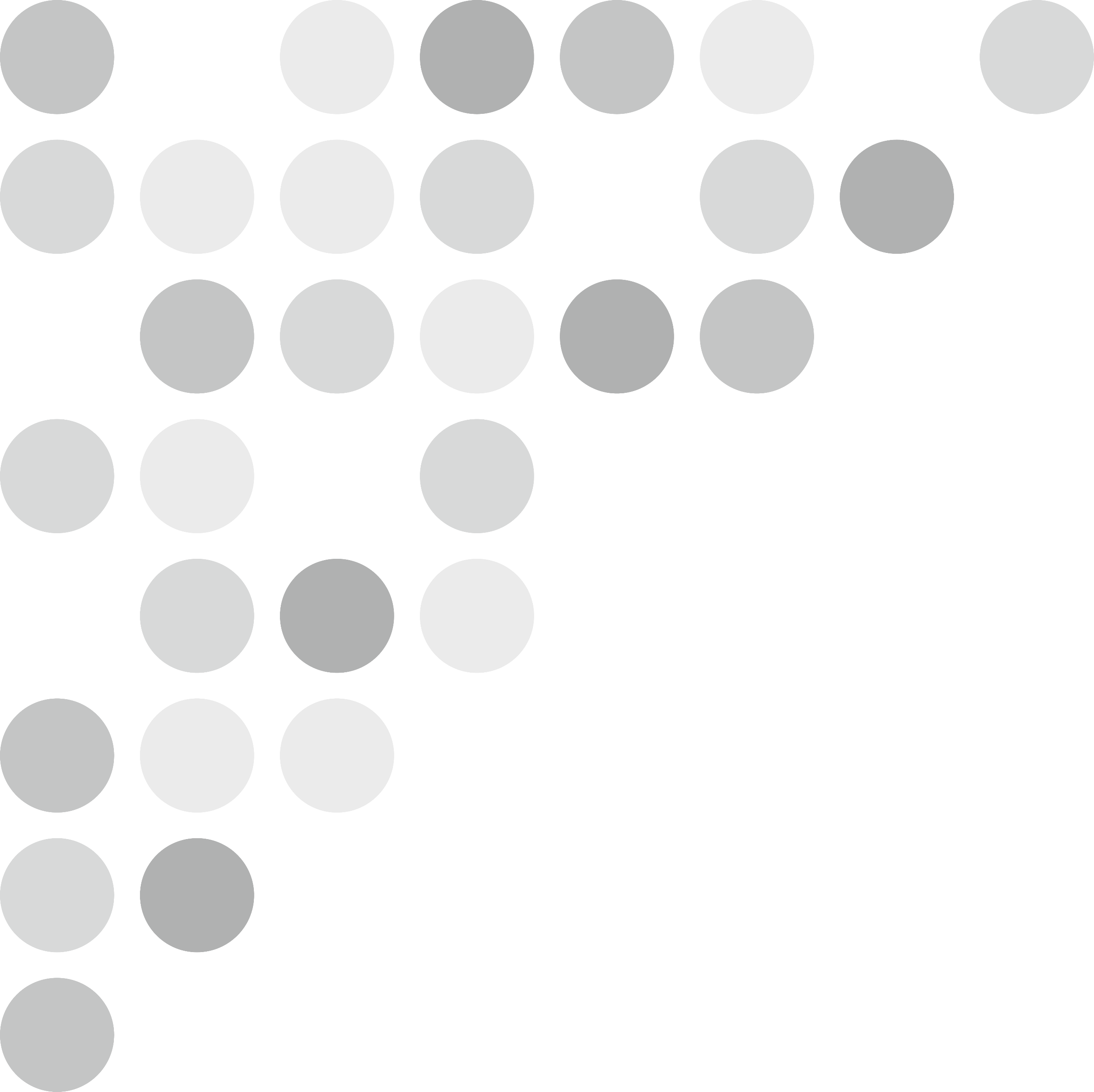 GEMINI-SENTER
“Senternavn”
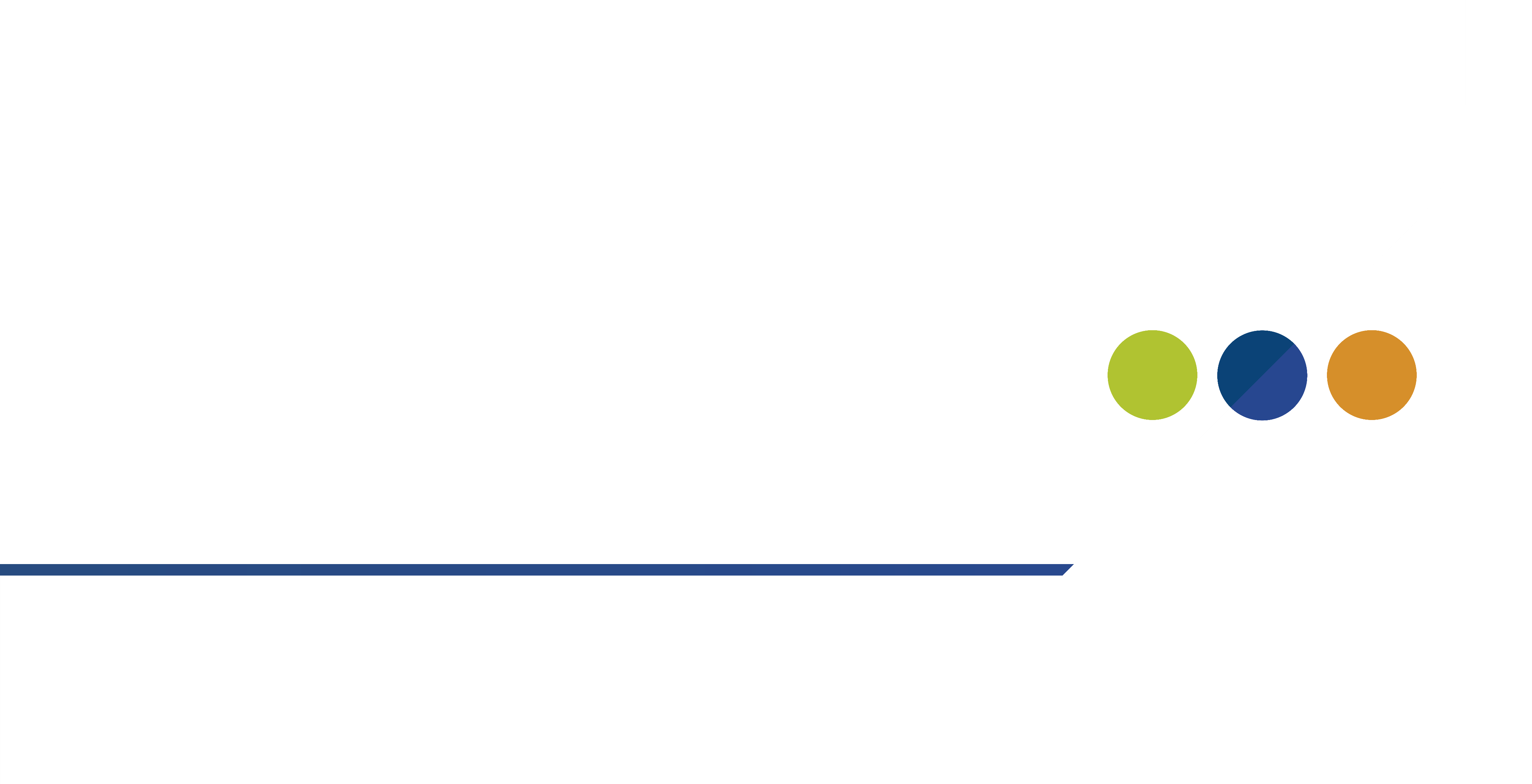 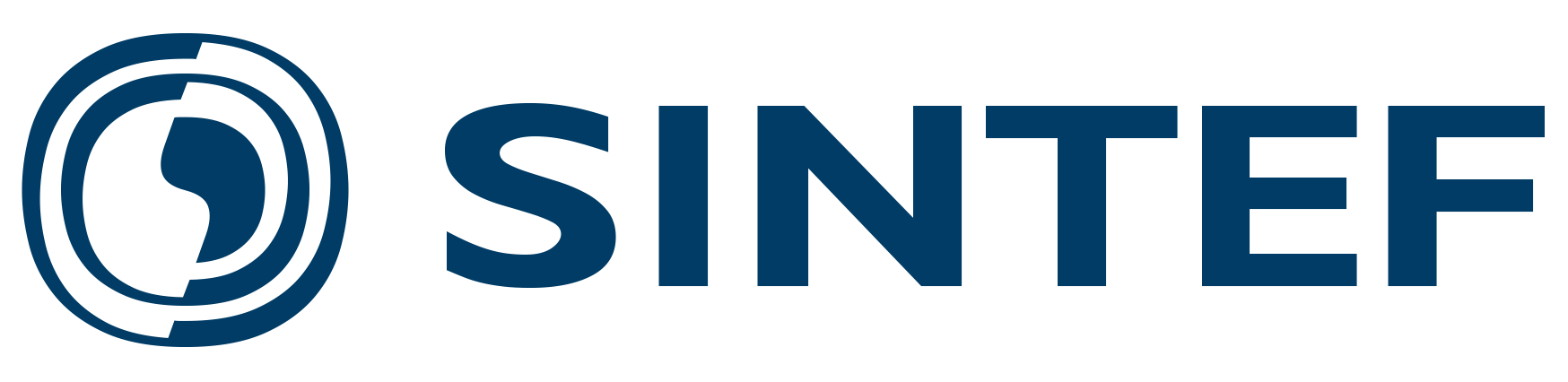 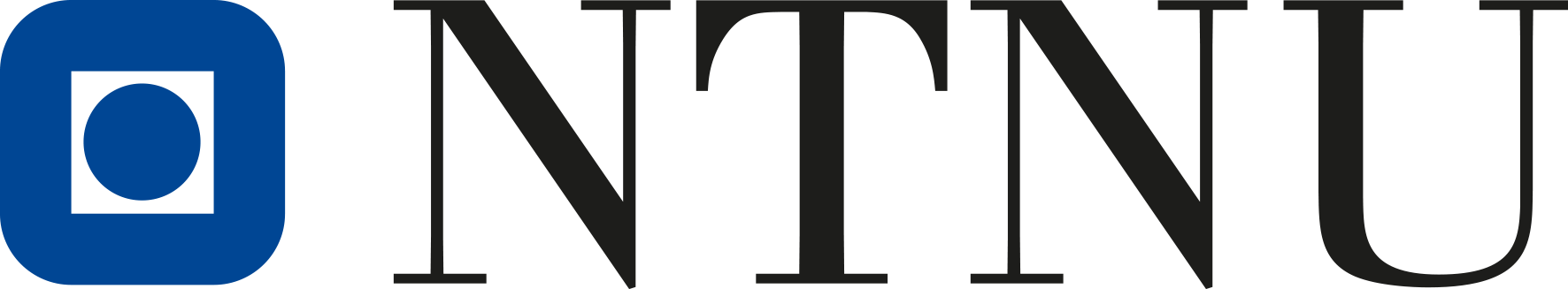 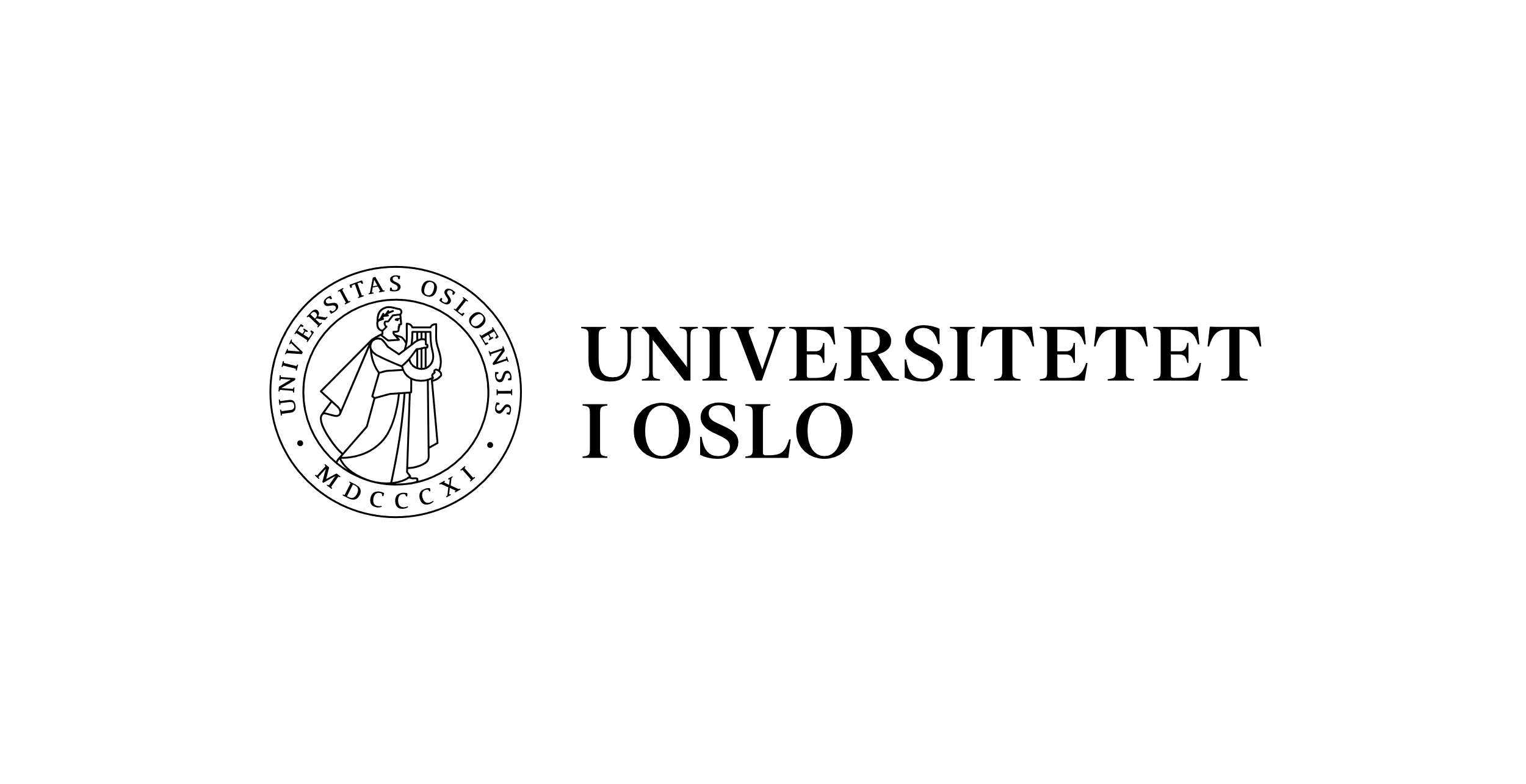 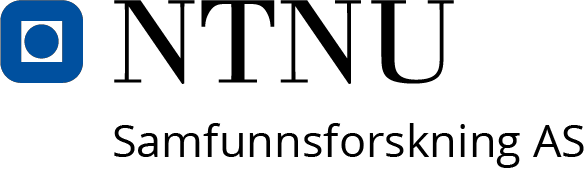 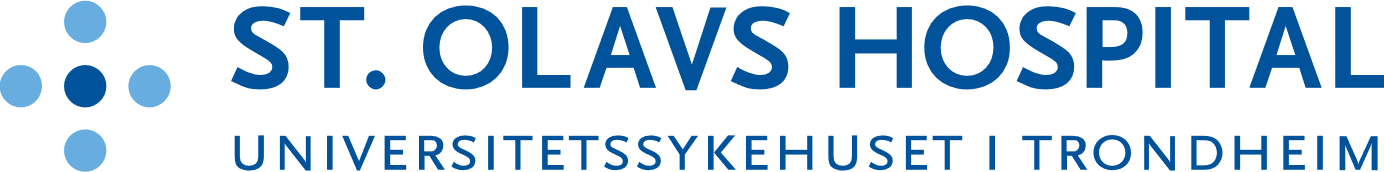 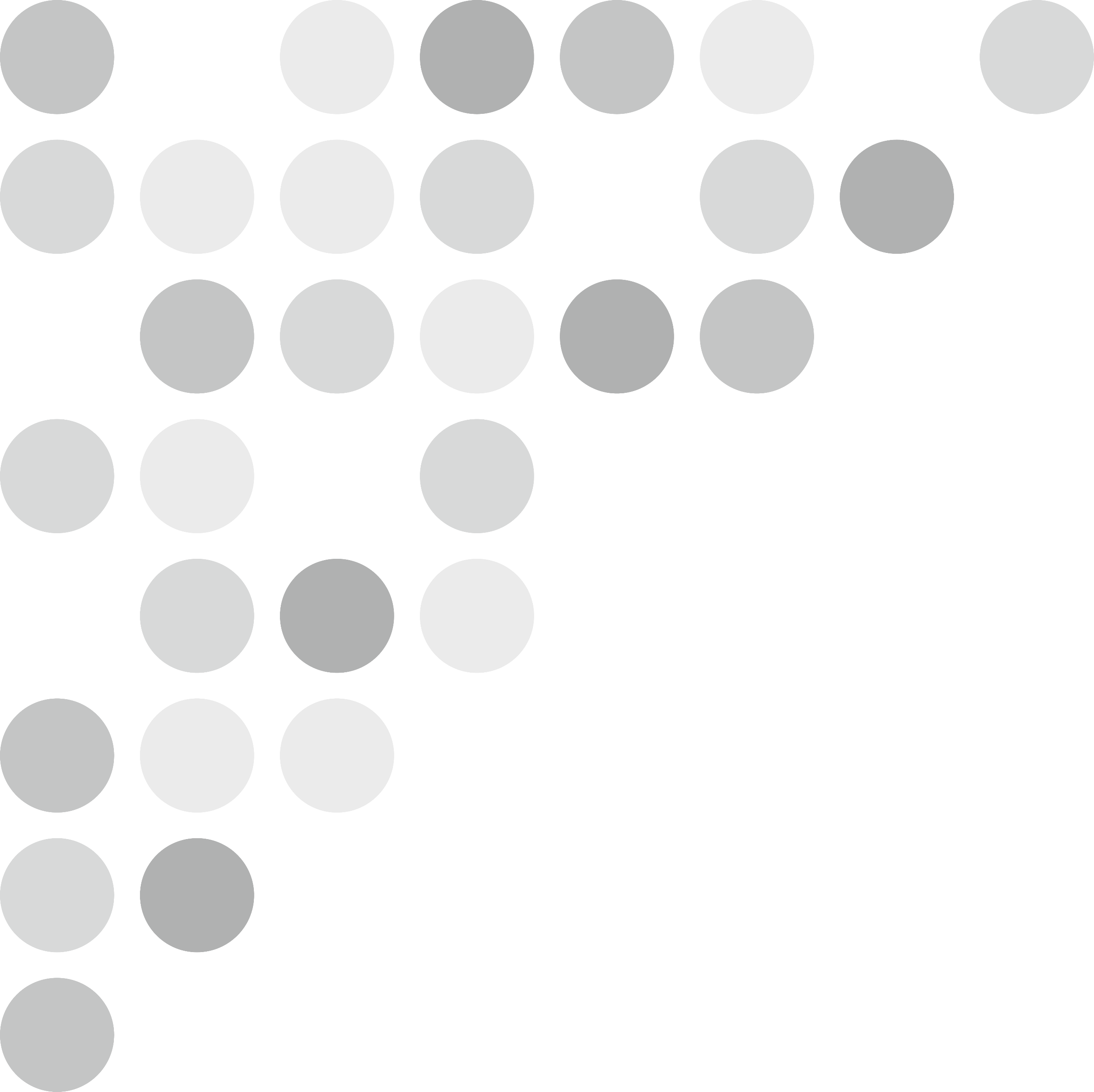 GEMINI-SENTER
“Senternavn”
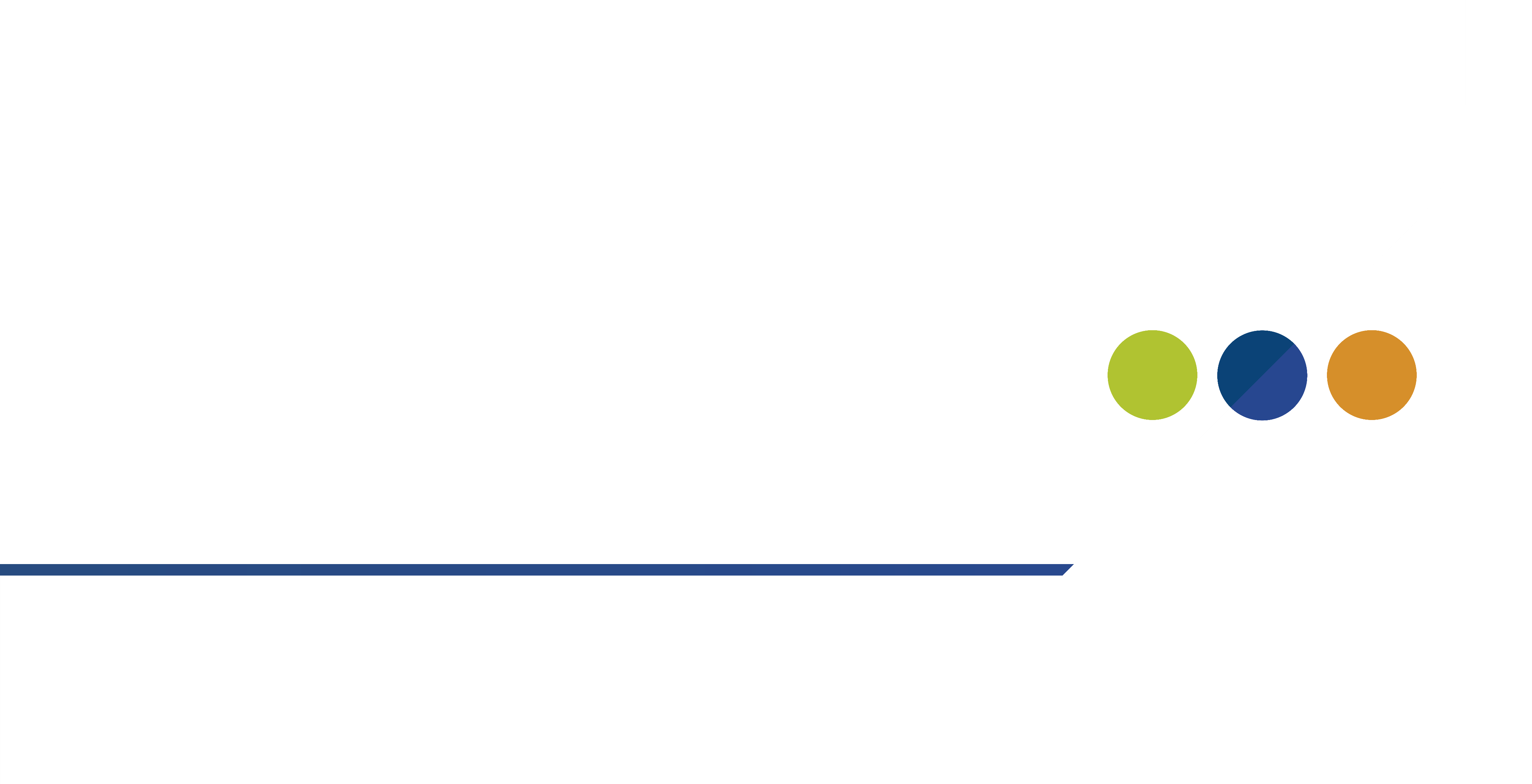 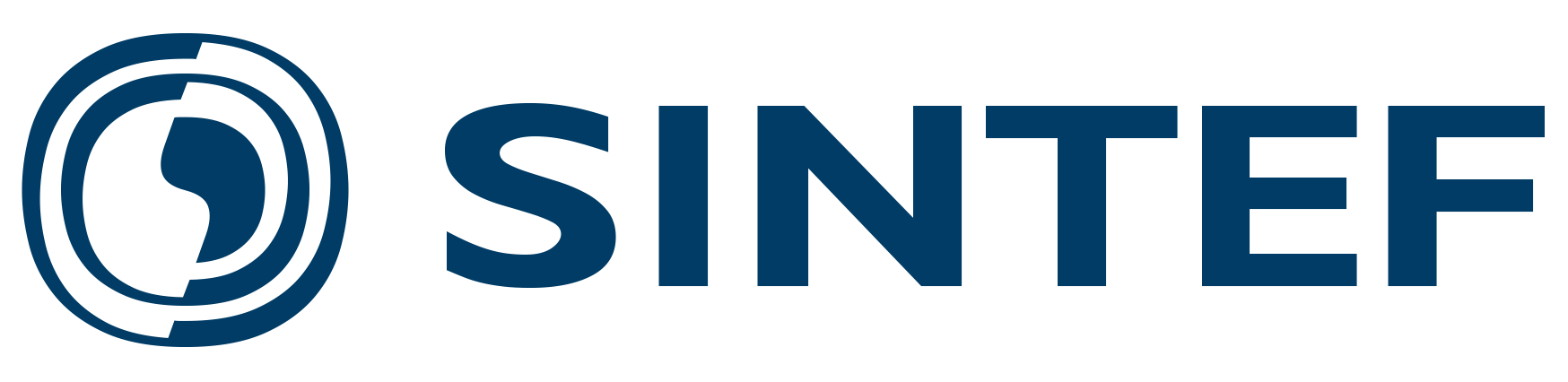 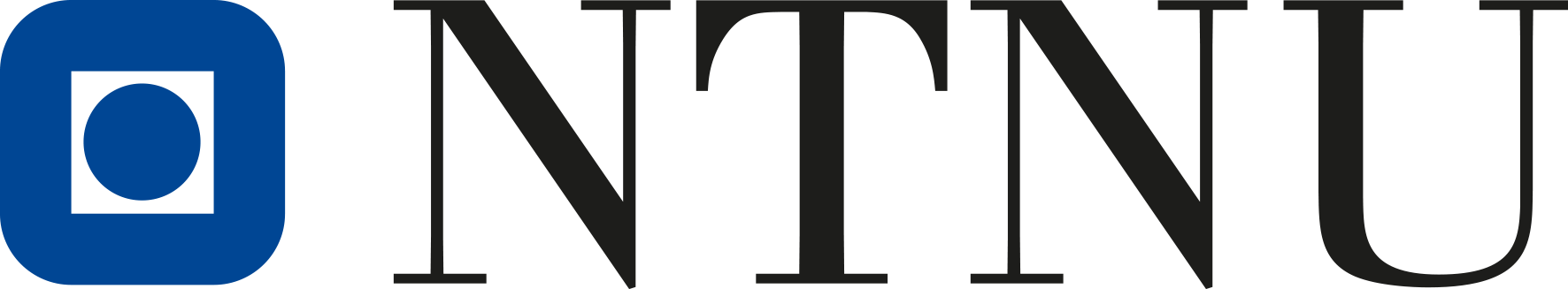 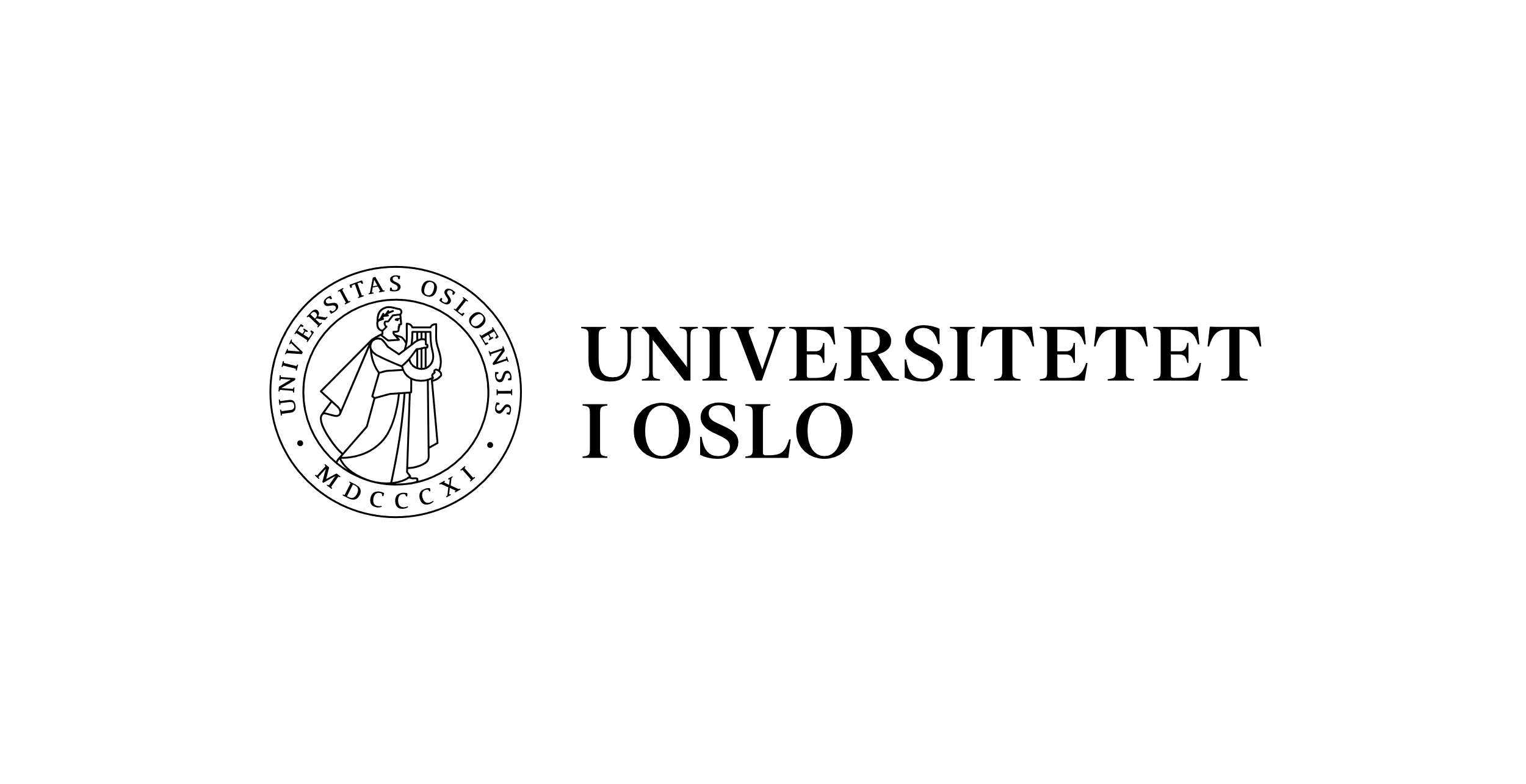 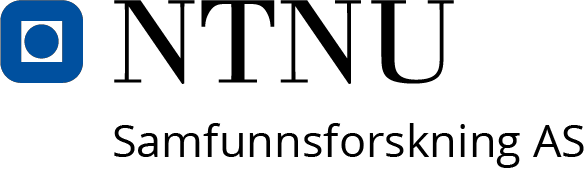 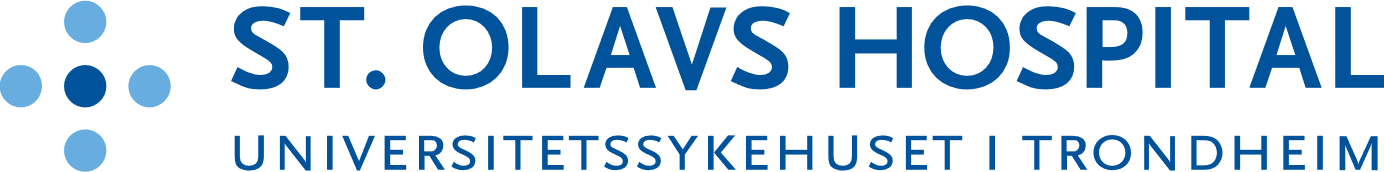 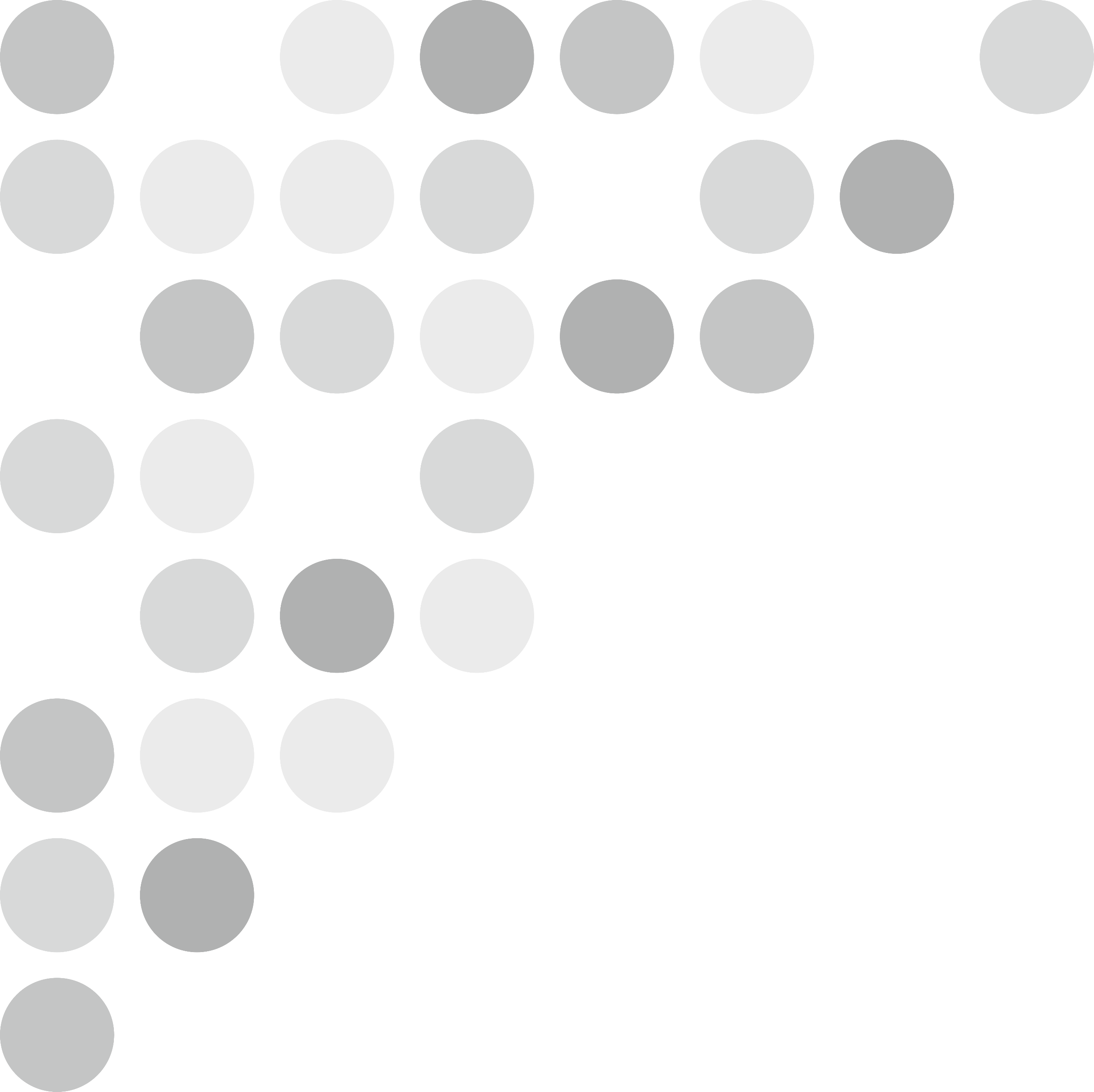 GEMINI-SENTER
“Senternavn”
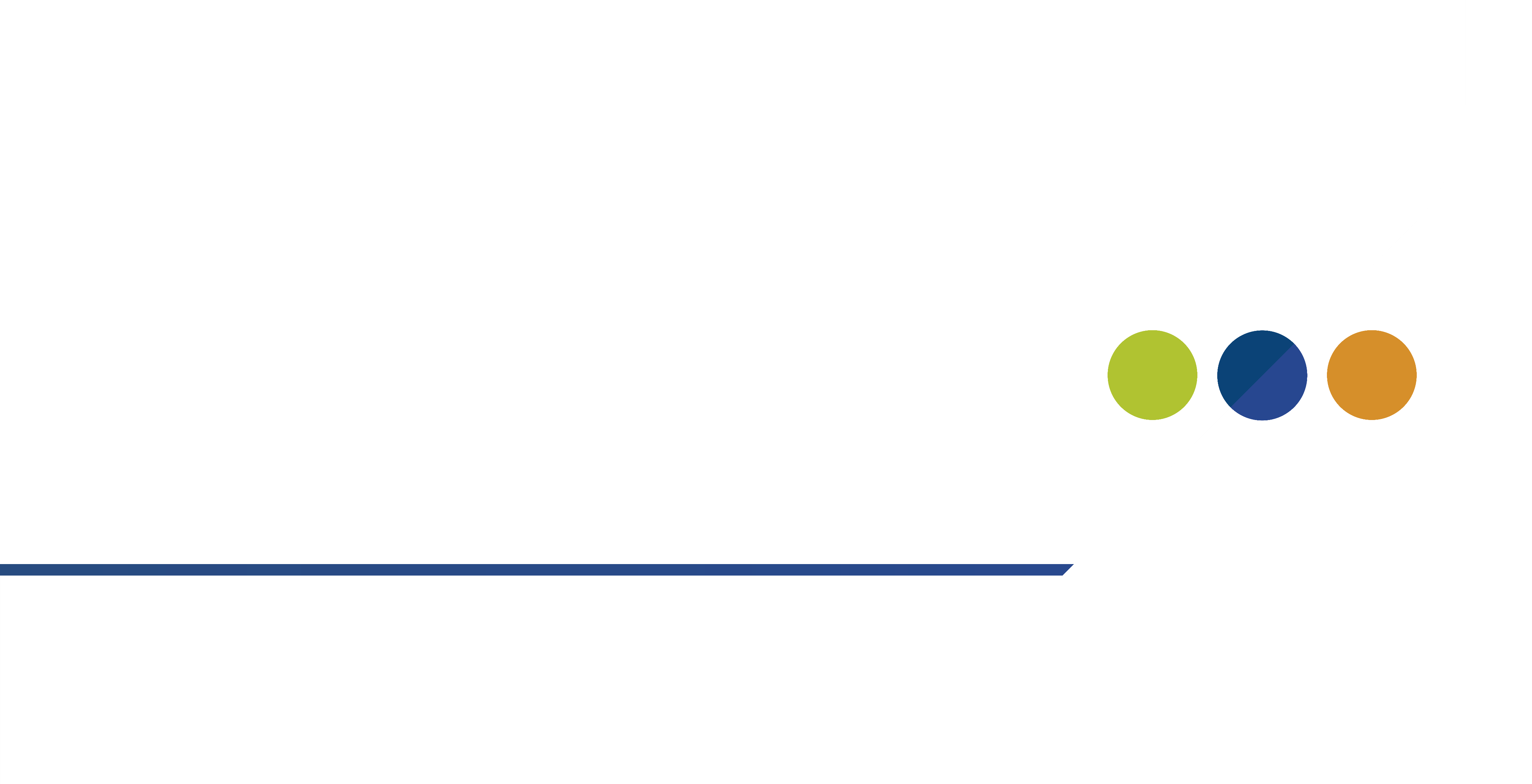 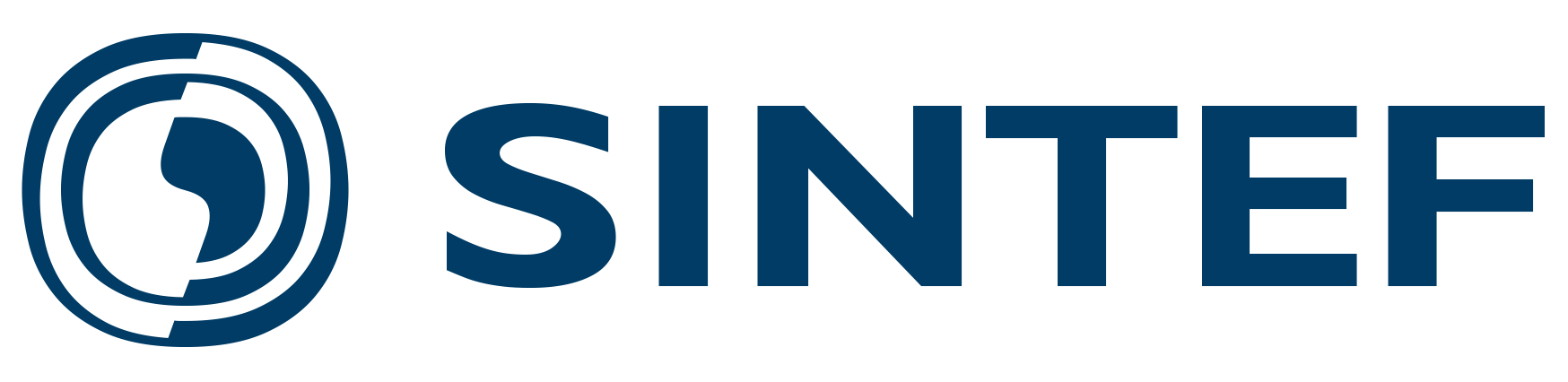 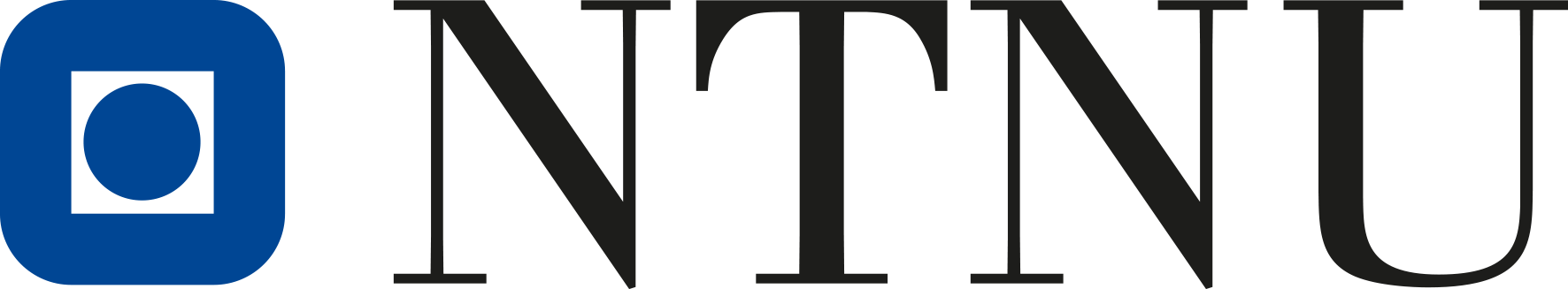 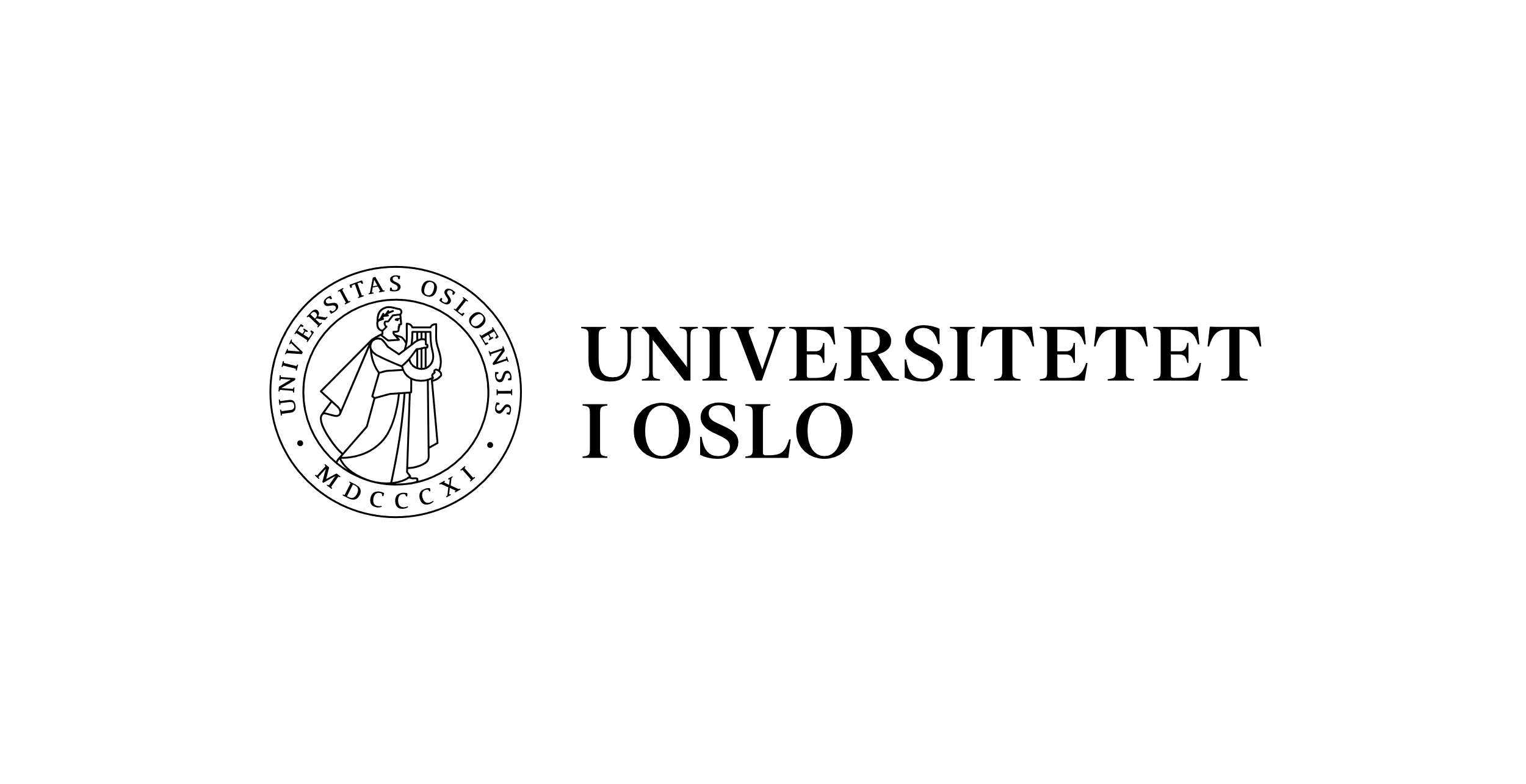 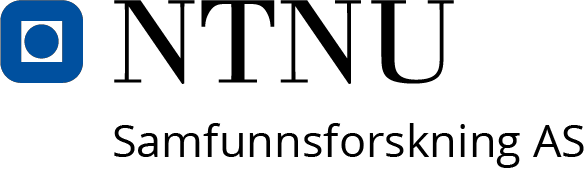 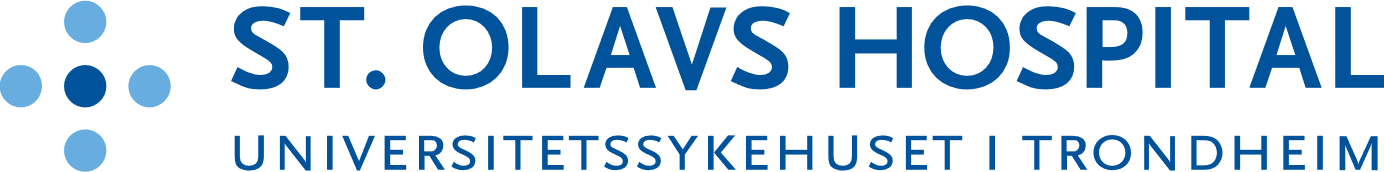 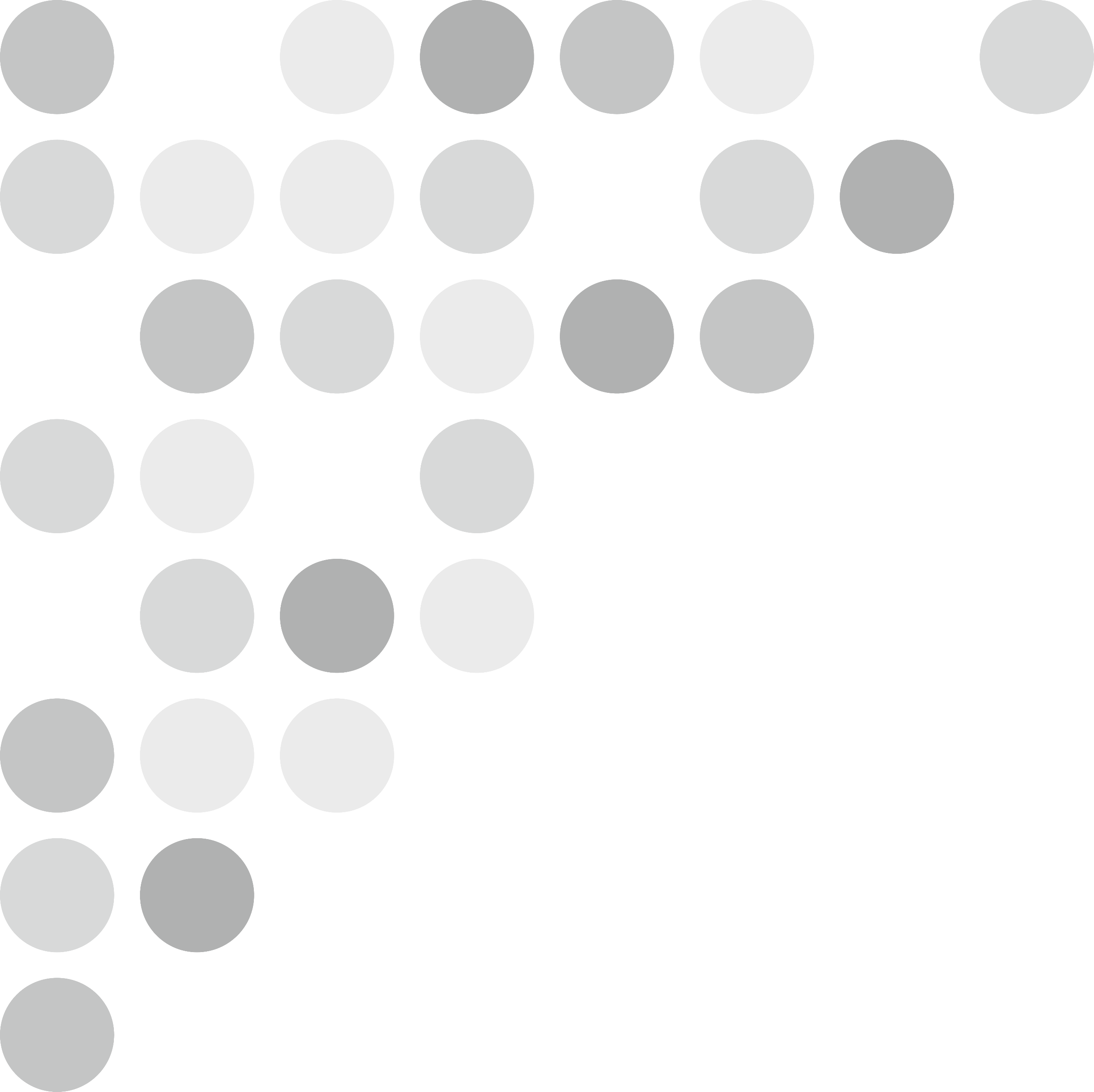 GEMINI-SENTER
“Senternavn”
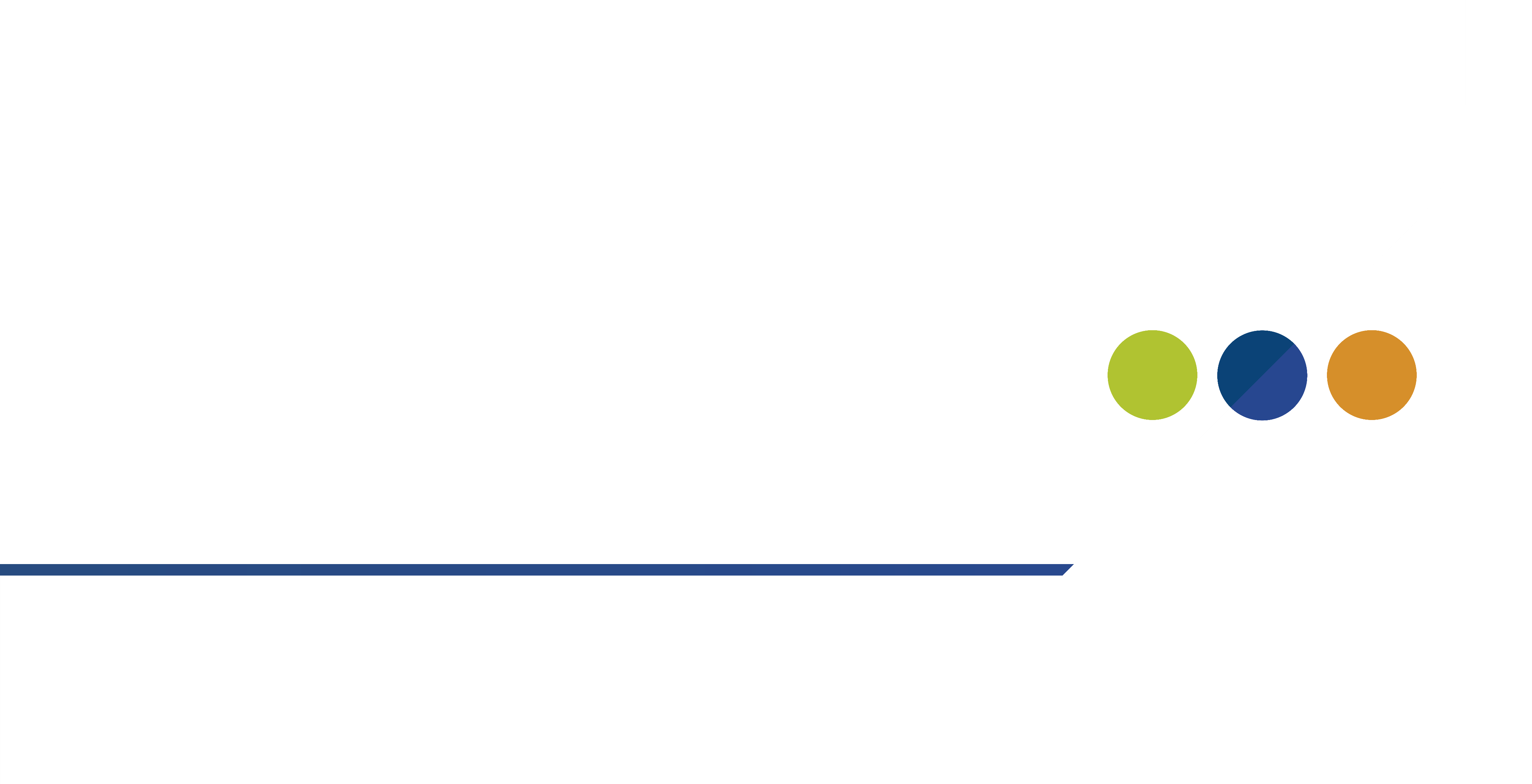 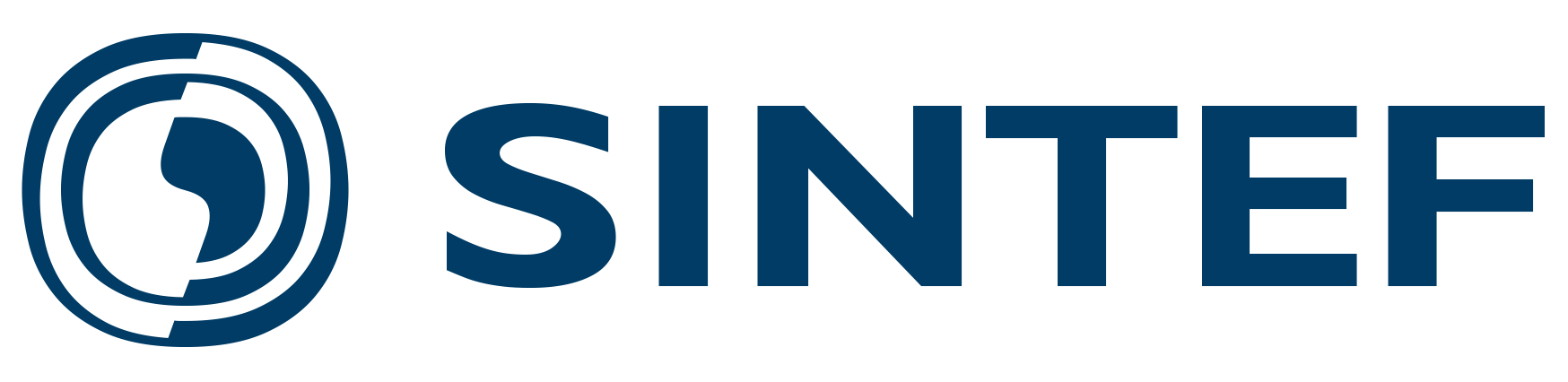 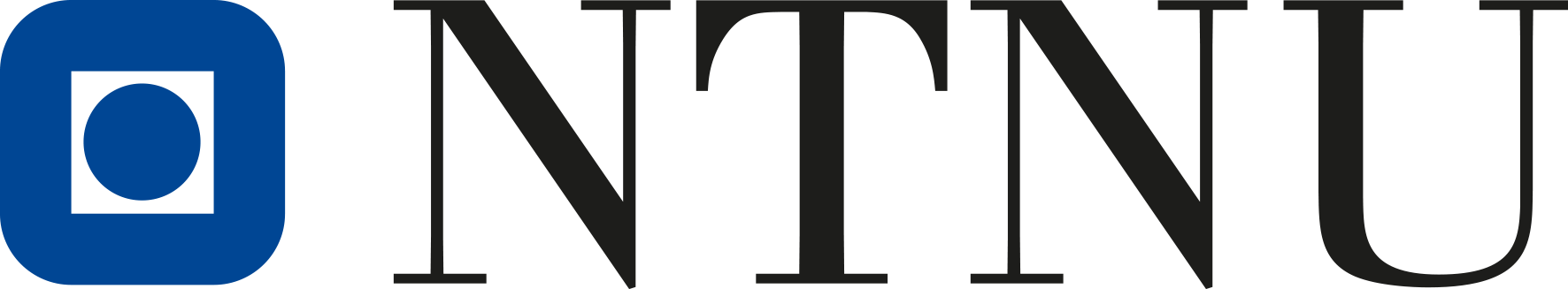 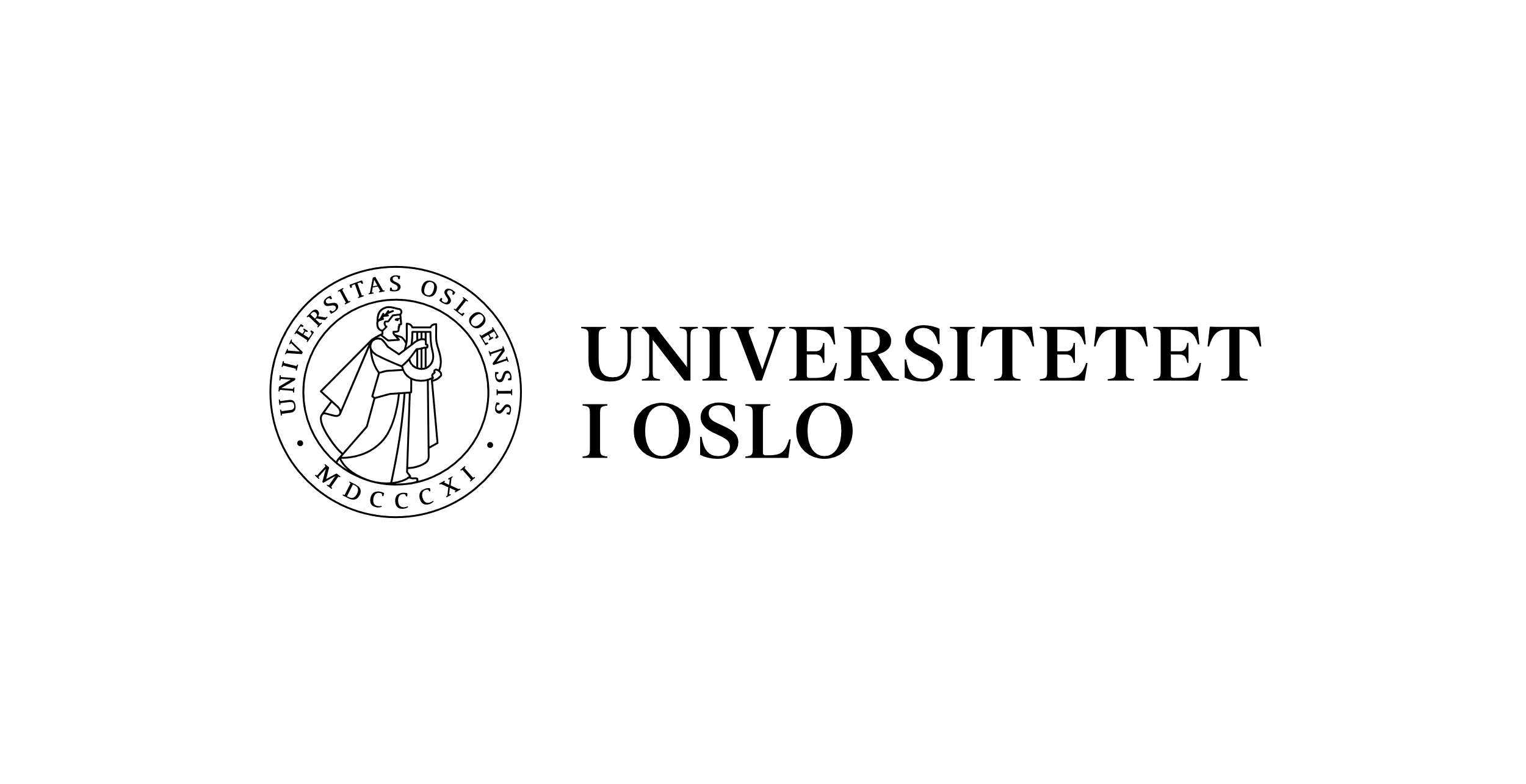 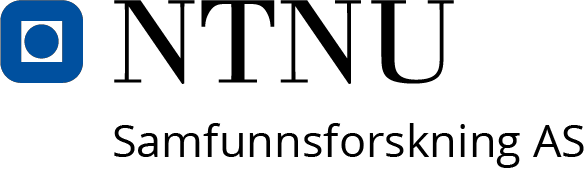 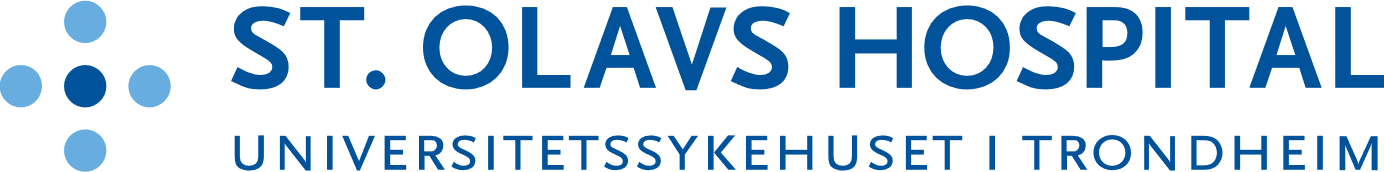 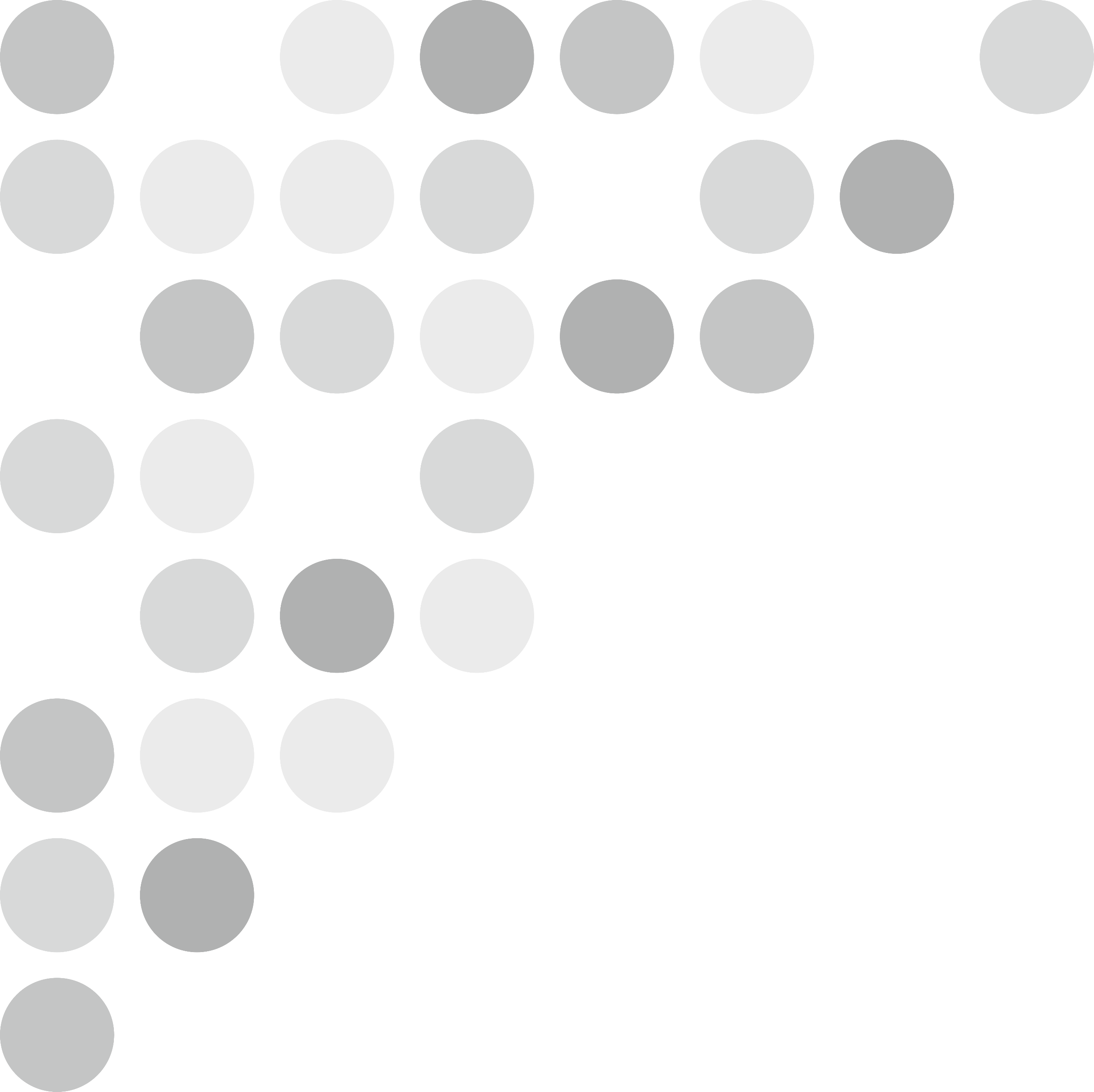 GEMINI-SENTER
“Senternavn”
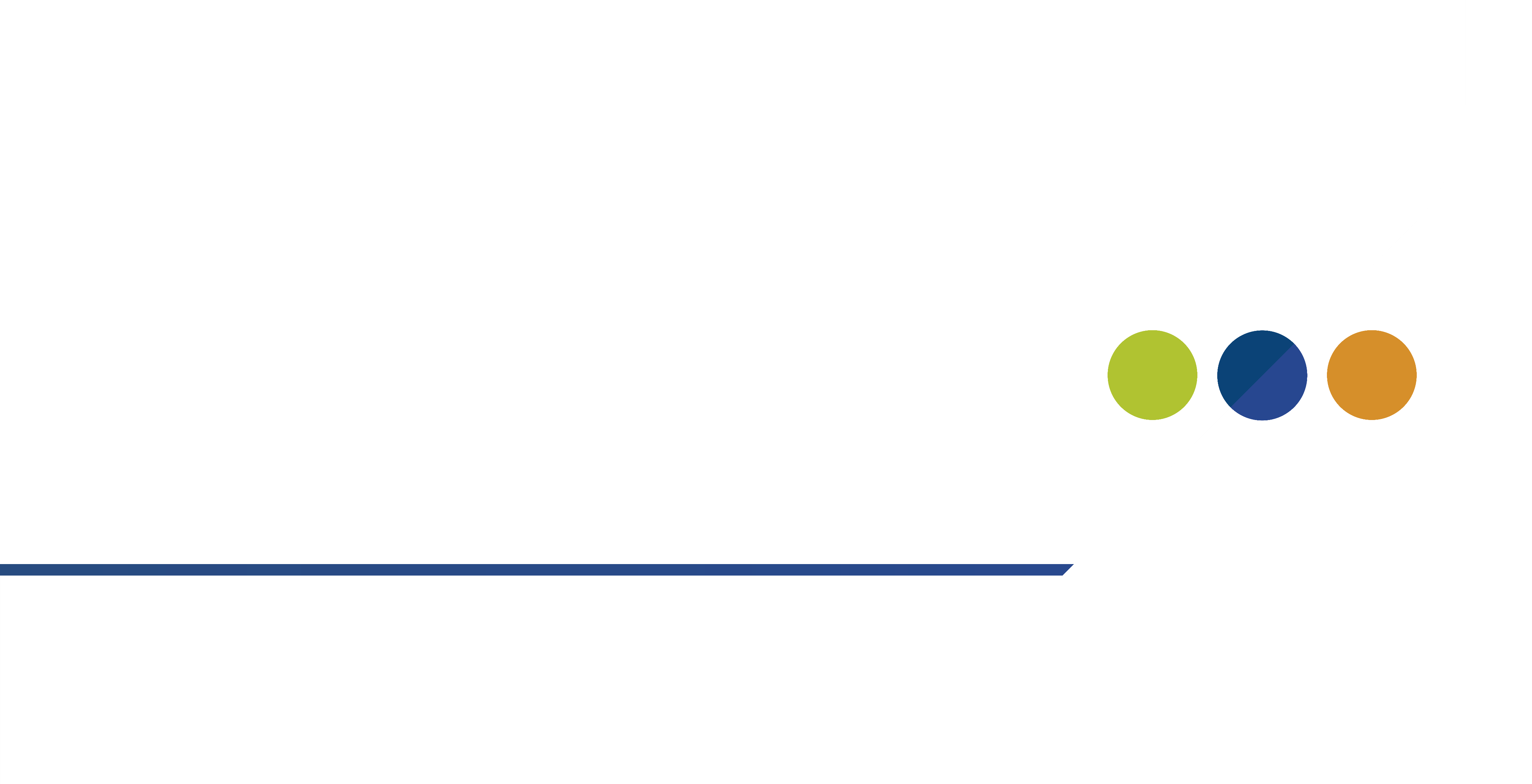 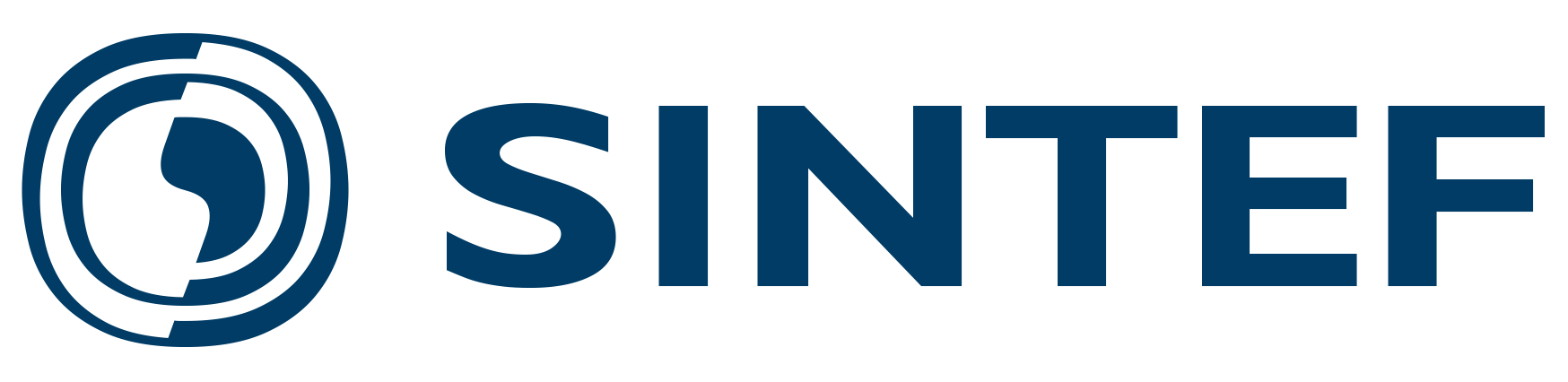 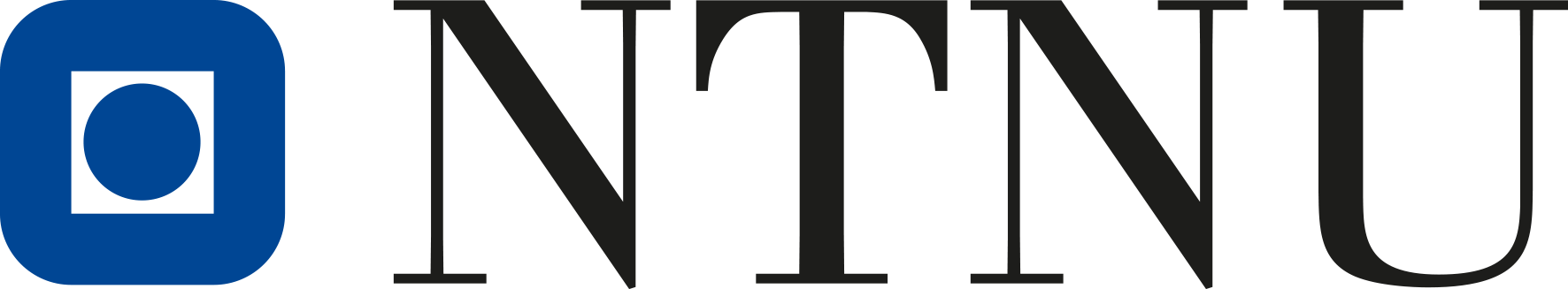 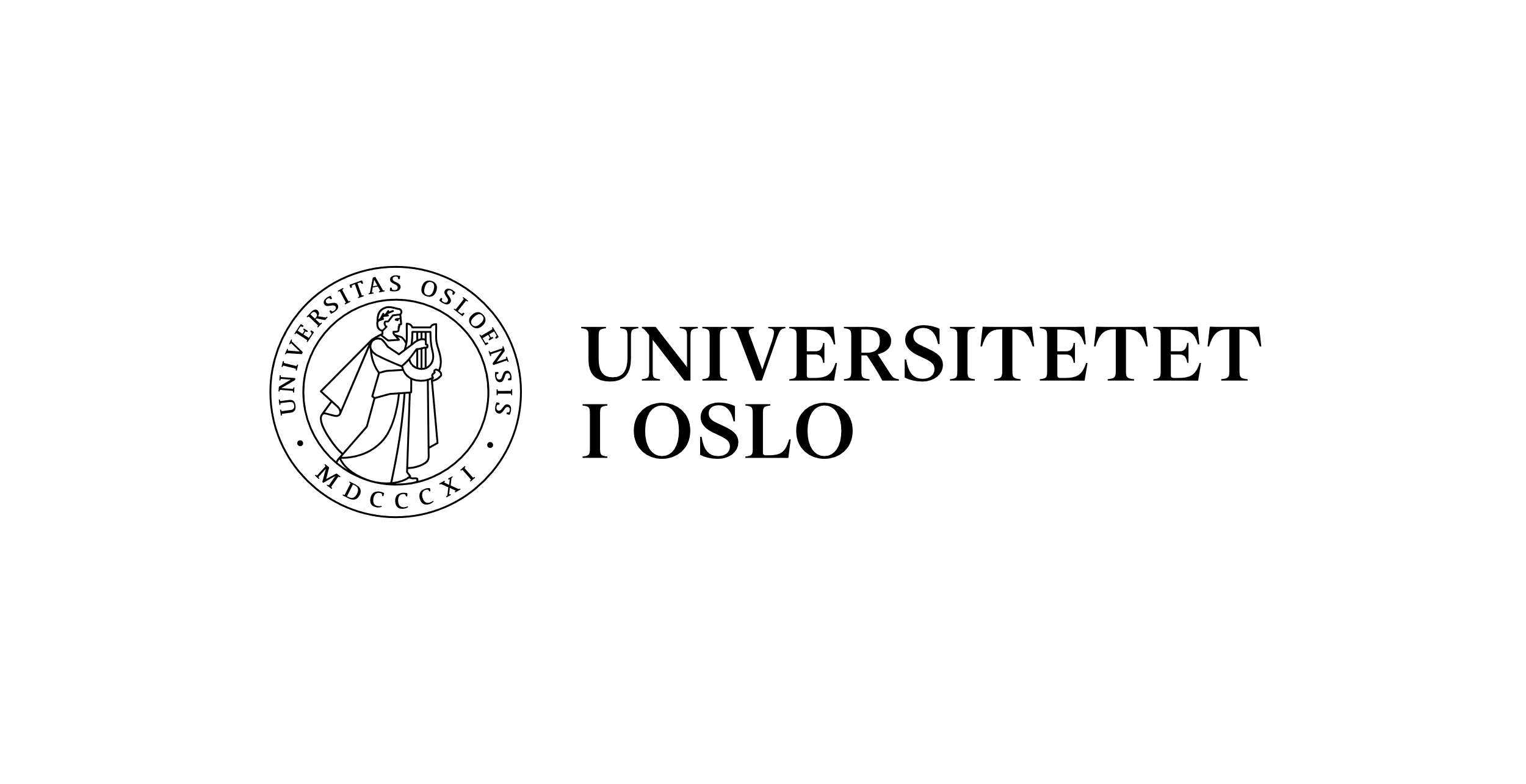 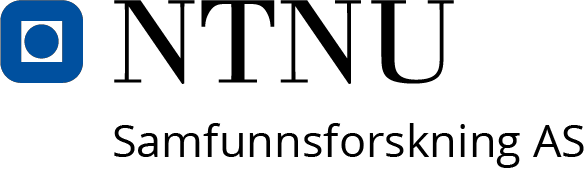 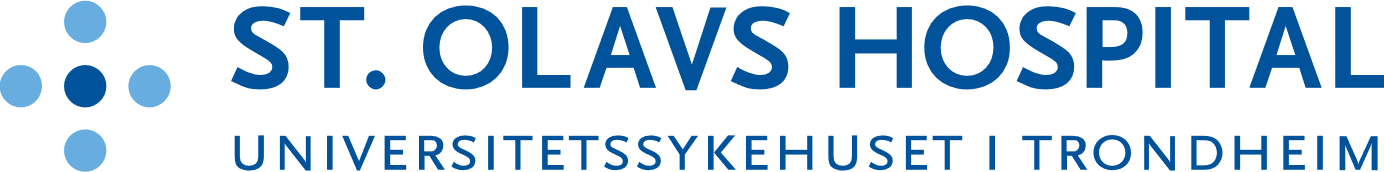 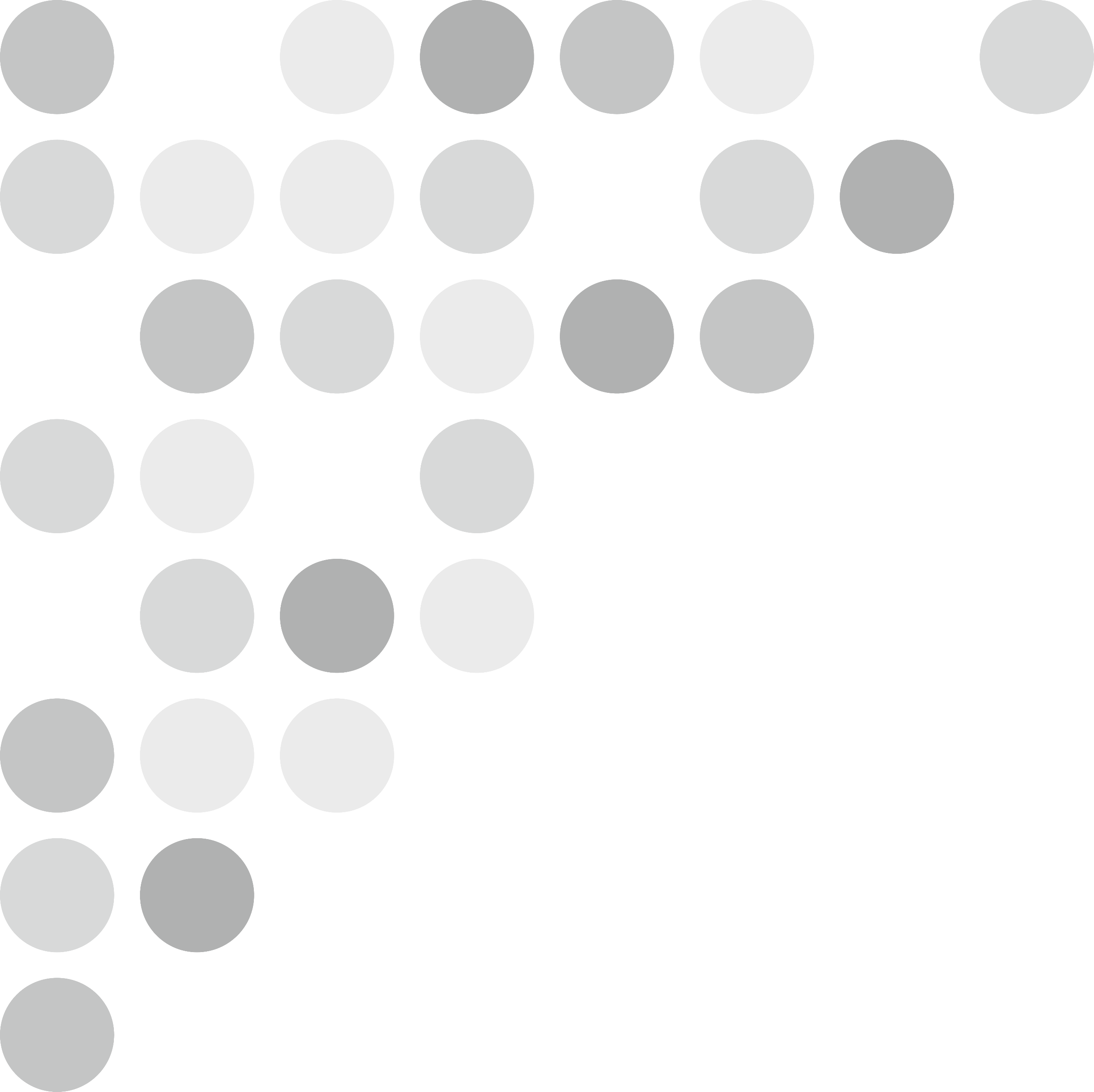 GEMINI-SENTER
“Senternavn”
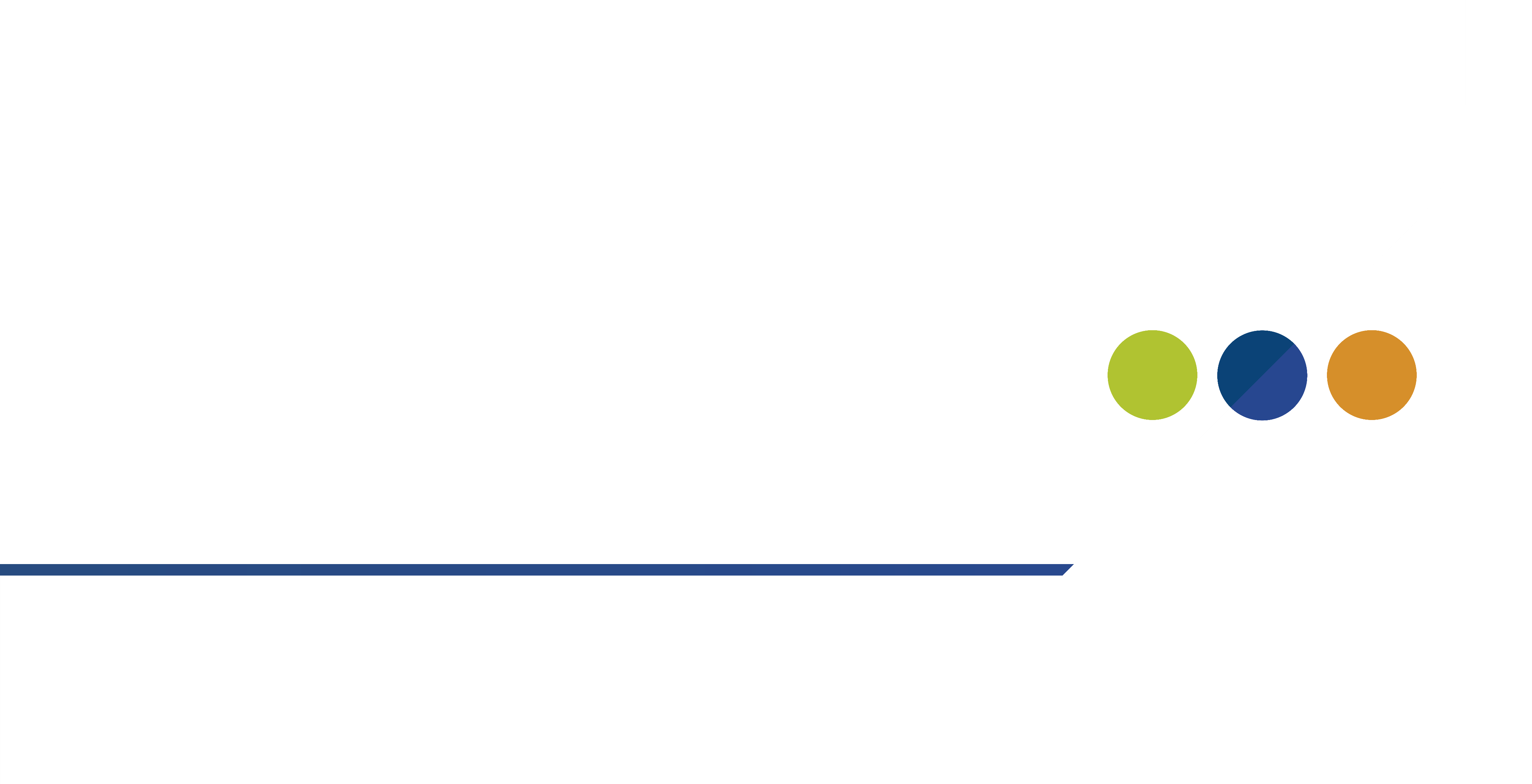 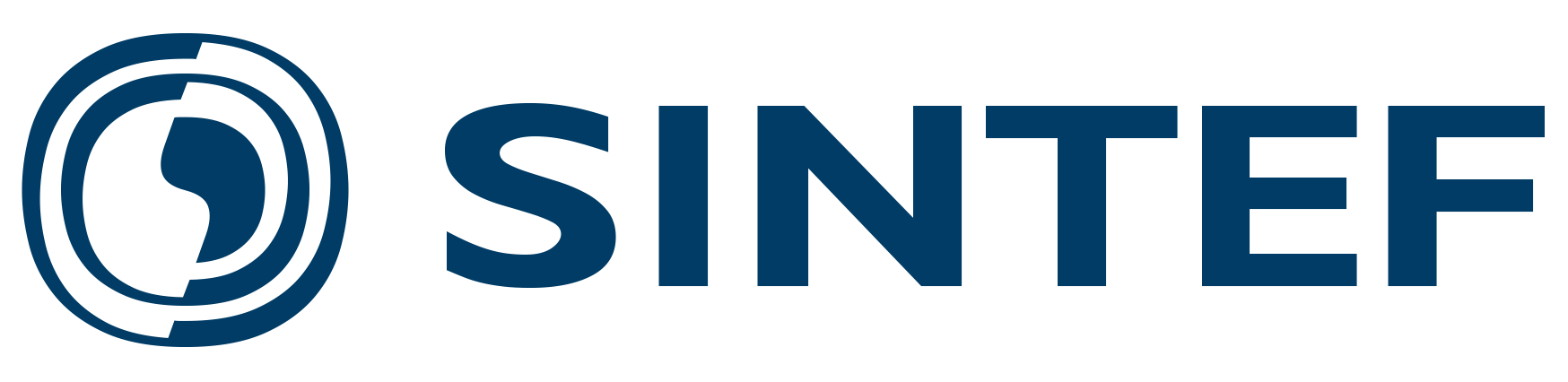 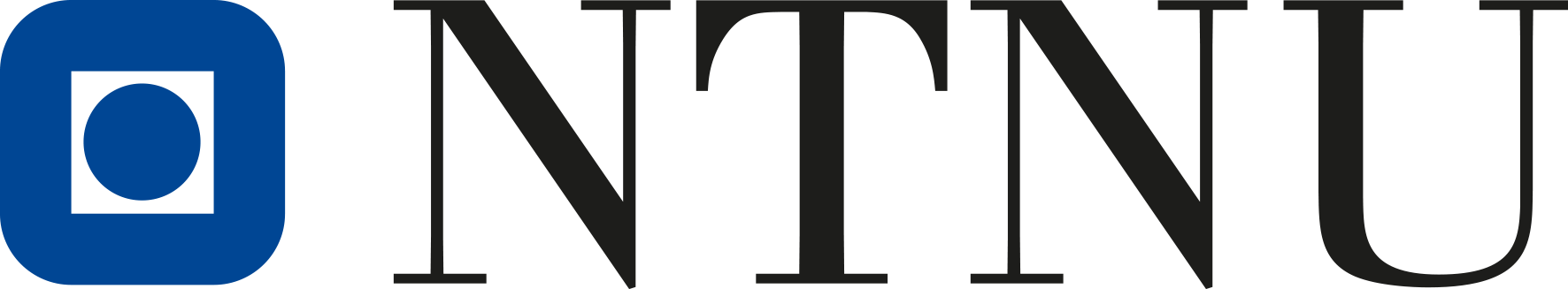 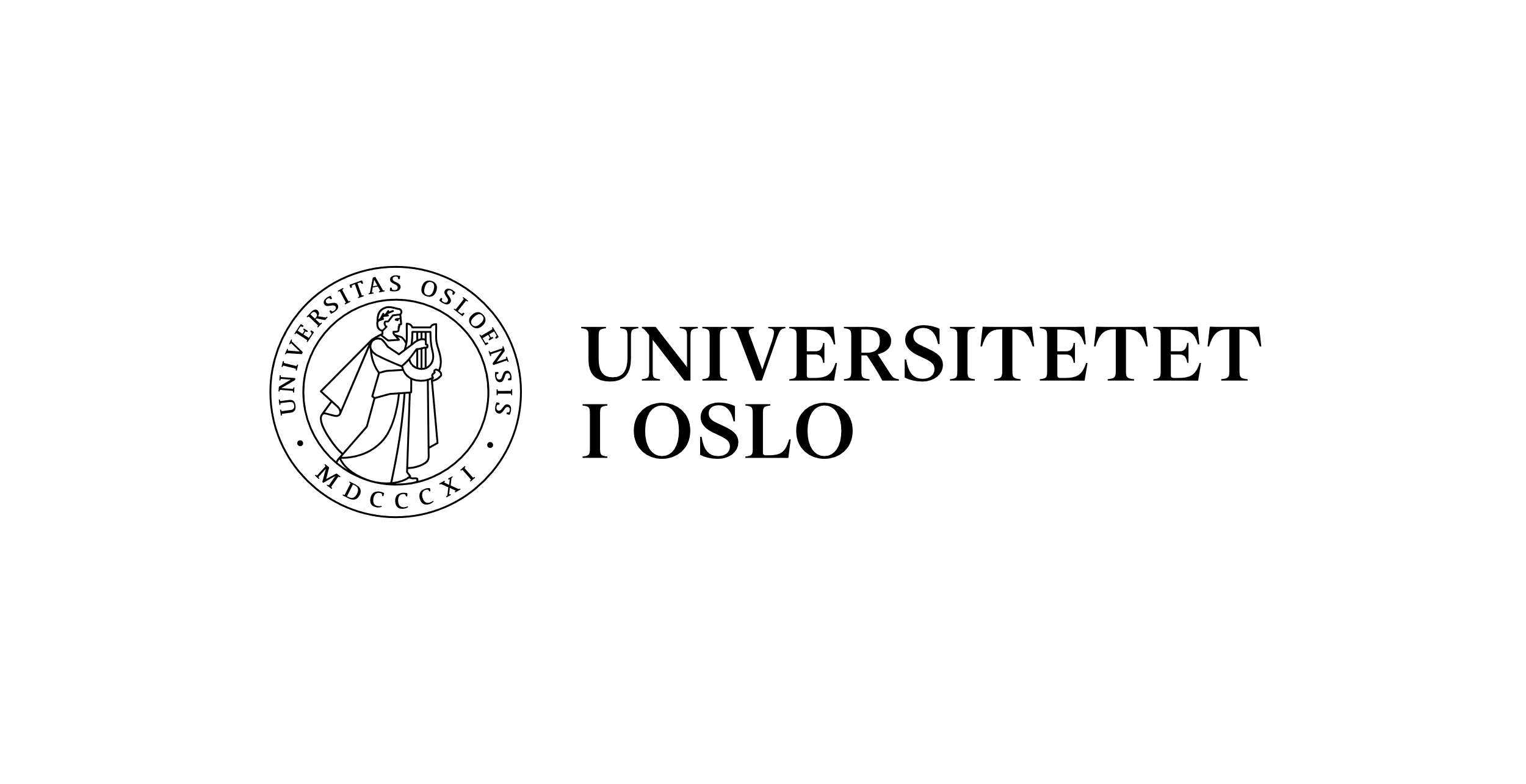 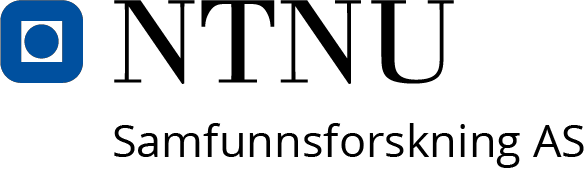 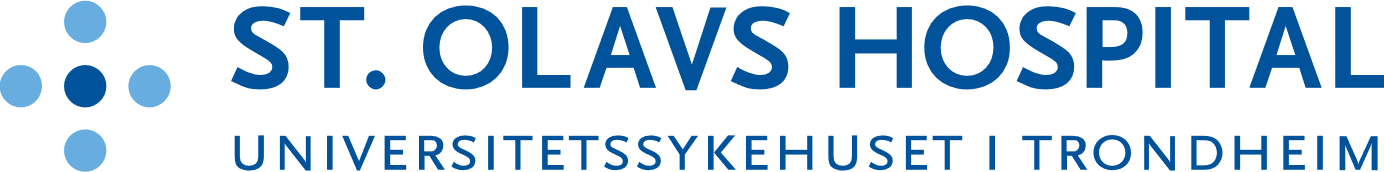 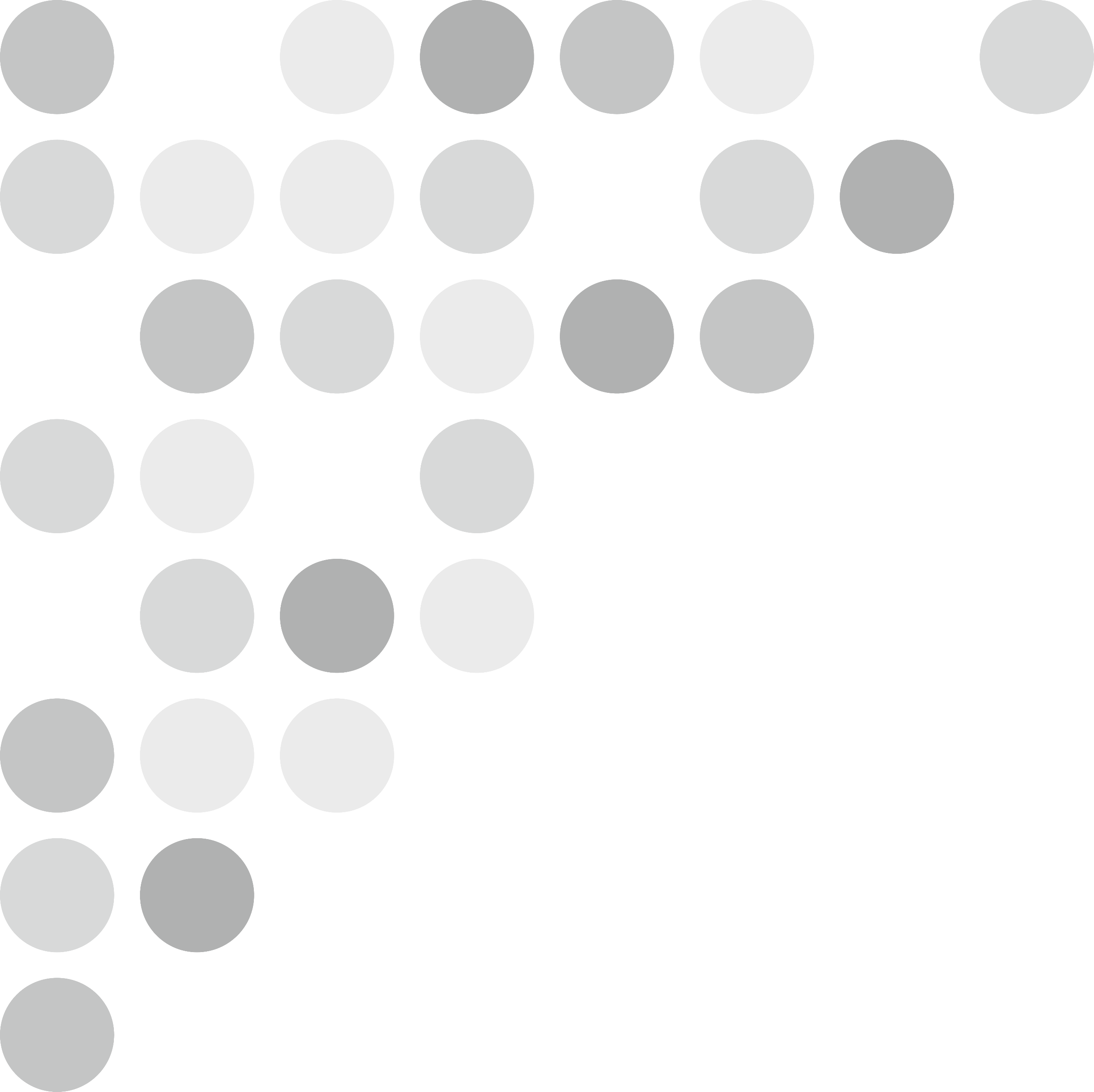 GEMINI-SENTER
“Senternavn”
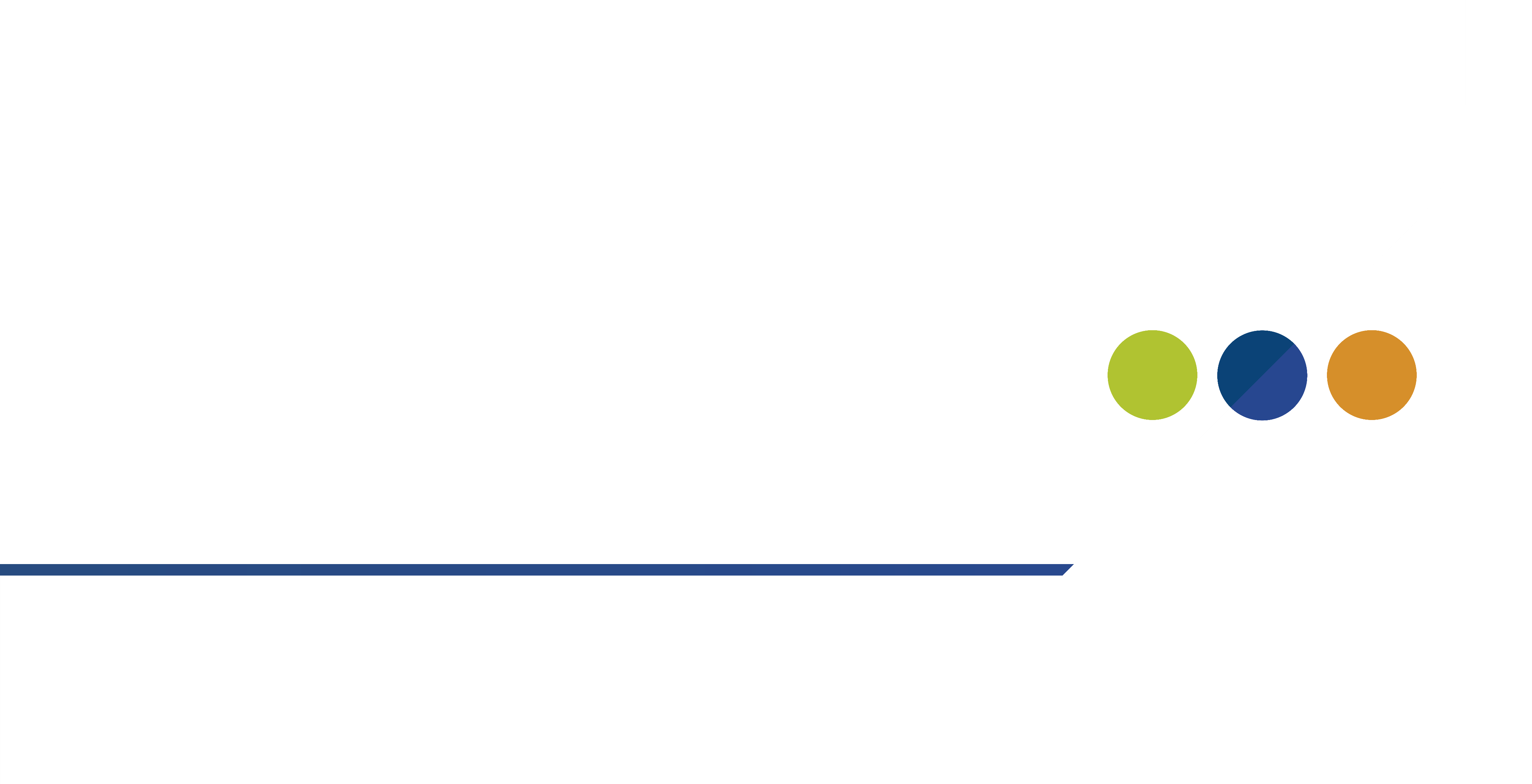